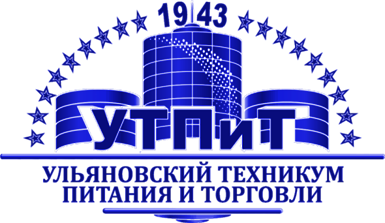 Психолого-педагогические условия сопровождения интенсификации освоения обучающимися обучающихся образовательных программ
Научный руководитель-
 Вагина Елена Евгеньевна
Руководитель ОО –
 Красников Андрей Анатольевич
Заместитель директора  по НМР- Русецкая Наталья Степановна
Статус в программе РИП 
НМЦ 2023-2024гг
Стаж в программе-28 лет
Актуальность темы
Федеральный проект «Молодые профессионалы 
(Повышение конкурентоспособности профессионального образования)» 
направлен на обеспечение возможности обучающимся образовательных организаций, реализующих программы среднего профессионального образования, получить профессиональное образование, соответствующее требованиям экономики и запросам рынка труда.
Федеральный проект «Профессионалитет» 
– Постановление Правительства Российской Федерации от 16.03.2022 № 387 
 - новая модель практико-ориентированной подготовки квалифицированных кадров по наиболее востребованным профессиям и специальностям, направленная на максимальное приближение условий подготовки обучающихся образовательных организаций среднего профессионального образования к реальным условиям производства 
Эксперимент в целях разработки, апробации и внедрения новой образовательной технологии конструирования образовательных программ СПО, а также интенсификации образовательной деятельности на основе совершенствования практической подготовки на современном оборудовании с применением интегративных педагогических подходов
Федеральный проект «Современная школа»
направлен на обеспечение возможности детям получать качественное общее образование в условиях, отвечающих современным требованиям, независимо от места проживания ребенка, организацию комплексного психолого-педагогического сопровождения участников образовательных отношений, а также обеспечение возможности профессионального развития педагогических работников
Федеральный проект «Успех каждого ребенка» 
направлен на создание и работу системы выявления, поддержки и развития способностей и талантов детей и молодежи. В рамках проекта ведется работа по обеспечению равного доступа детей к актуальным и востребованным программам дополнительного образования, выявлению талантов каждого ребенка
Гипотеза
Направления , формы,
 методы, уровни 
сопровождения
01
Методические рекомендации по формированию 
СУМ, SS, 
РОН,УМ
02
Сопровождение 
интенсификации 
освоения обучающимися 
образовательных программ
 будет обеспечено, если 
создать следующие 
психолого-педагогические 
условия
Мониторинг способностей
 обучающихся
Диагностический 
инструментарий
03
Комплект  моделей 
интенсификации
04
Инструментарий интенсификации 
и оптимизации
05
Муниципальный уровеньмероприятия направленные на организацию работы в рамках НМЦ
Проекты  реализуемых в техникуме для формирования учебной мотивации, рефлексивных навыков, мягких компетенций, самоуправляющих механизмов личности
Создание психолого педагогических условий сопровождения освоения 
обучающимися образовательных программ
Опросник «Выработка навыков 
оценочно-рефлексивной деятельности (
Е.В. Бондаренко, А.И. Артюхина)
Методы исследования самооценки уровня притязаний «Шкала Розенберга»
04
65%
70%
03
Рефлексивно-самооценочные навыки
Мотивируем достижения
Мягкие компетенции
02
Развиваем СУМ
Используем модели интенсификации
01
«Опросник самоорганизации деятельности (ОСД)», разработанный Е. Ю. Мандриковой
Диагностический тест Равена
Самотест "Готовность к саморазвитию" (Т.А.Ратанова, Н.Ф. Шляхта «Психодиагностические методы изучения личности»).
40%
Прокачиваем  soft skills
Самоуправляющие механизмы личности
Управляем  учебной мотивацией
Опроснике «Стиль саморегуляции поведения» В.И. Моросановой
Результаты - 2023-2024
Модель интенсификации №2
.
79/10,5%
Модель интенсификации №3
8 /1,1%
0%
Модель 
интенсификации
 №4
48/6,4%
Модель интенсификации №1
7%
30%
6%
9%
5%
10%
Результаты  работы за 2023-2024 учебный год
Международный уровень
Всероссийский уровень
Региональный
уровень
Участие в 12  мероприятиях регионального уровня (конкурсы); -
Результаты : 
5 регионального уровня  (Грамоты -1 место-2, 2 место-2, 3 место-1)
Участие в 23 мероприятиях всероссийского уровня (олимпиады-2; конкурсы- 21); - Результаты :
21 всероссийского уровня (Грамоты, Дипломы- место-8, 2 место-12, 3 место-1)
Участие в 5 мероприятиях  международного уровня. (олимпиады-2; конкурсы- 3);
Результаты :
2 международного уровня (Грамоты, Дипломы-1 место-1, 3 место-1)
Областной уровень мероприятия направленные на организацию работы в рамках НМЦ
Открытый
Педагогический совет с участием  с представителей профильных организаций Ульяновской области 31.01.2024г.
Интенсификация освоения образовательных программ через гибридный интегративный подход к обучению через механизмы взаимодействия с отраслевыми партнерами
Интенсификация освоения образовательных программ как одно из направлений выстраивания системы подготовки специалистов среднего звена
Поисковый 
Практикум
25.04.2024г.
Практический семинар
19.02.2024г.
Синергия формирования 
образовательных результатов 
как один из факторов 
интенсификации 
освоения обучающимися 
образовательных программ
Творческий отчет
20.11.2023г.
Психолого-педагогические условия сопровождения интенсификации освоения обучающимися образовательных программ
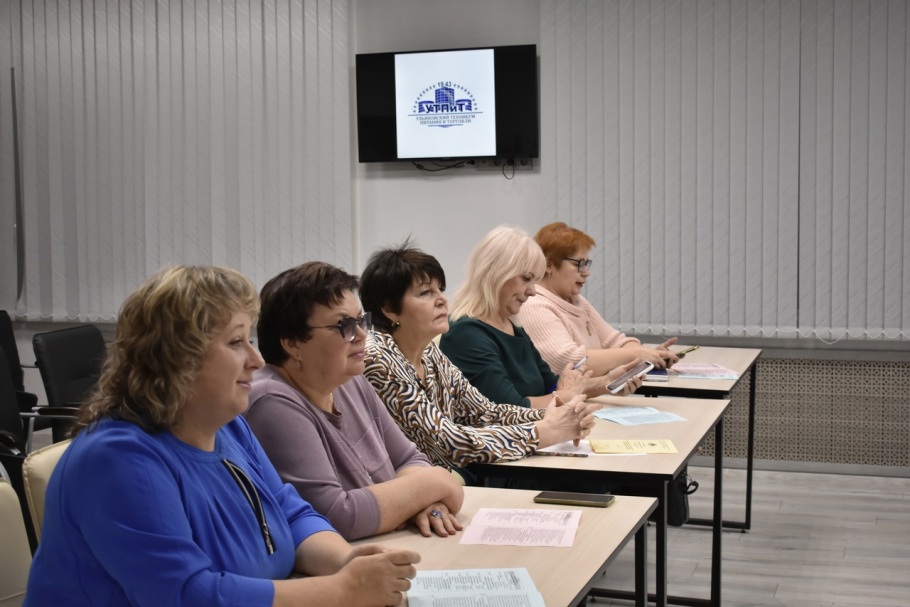 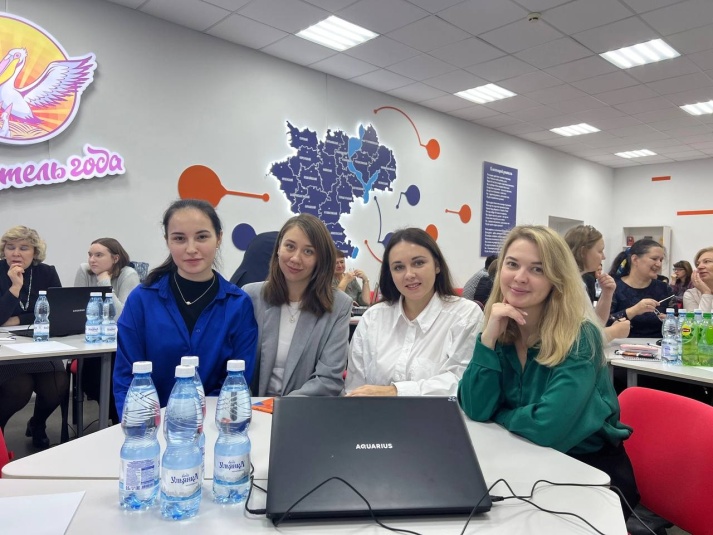 8  Фестиваль молодых педагогов «Педагогическая проба-2023»
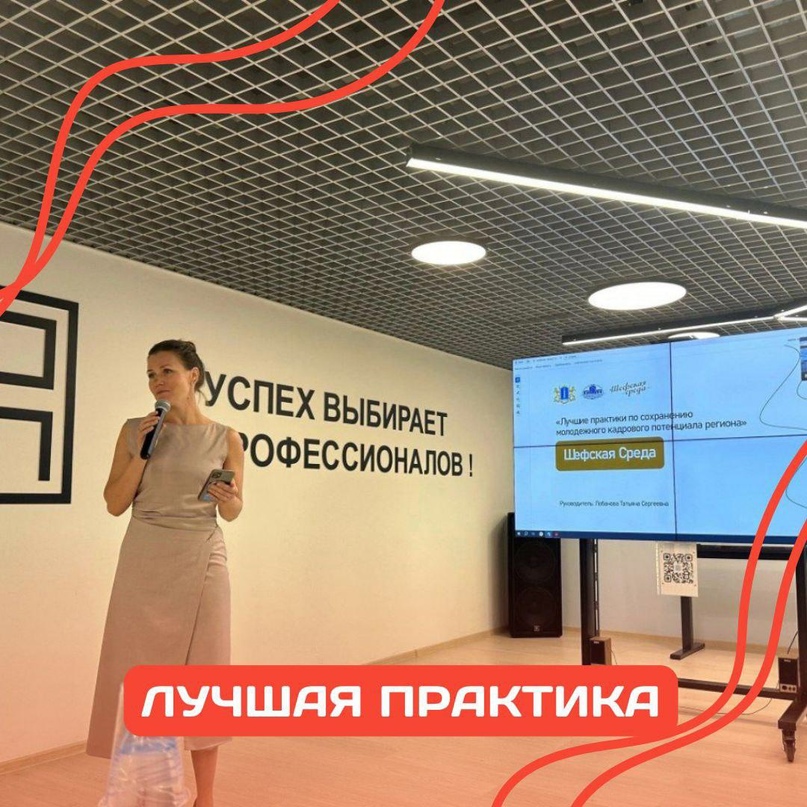 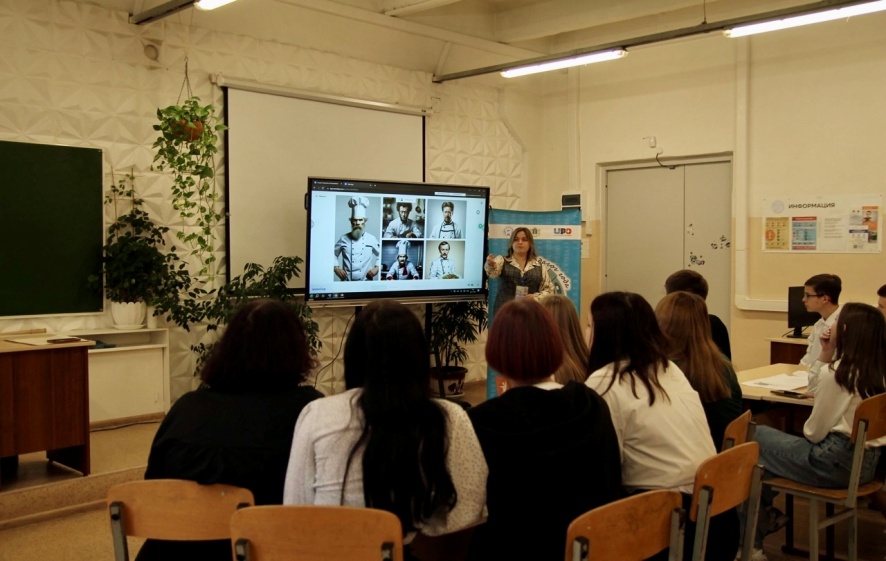 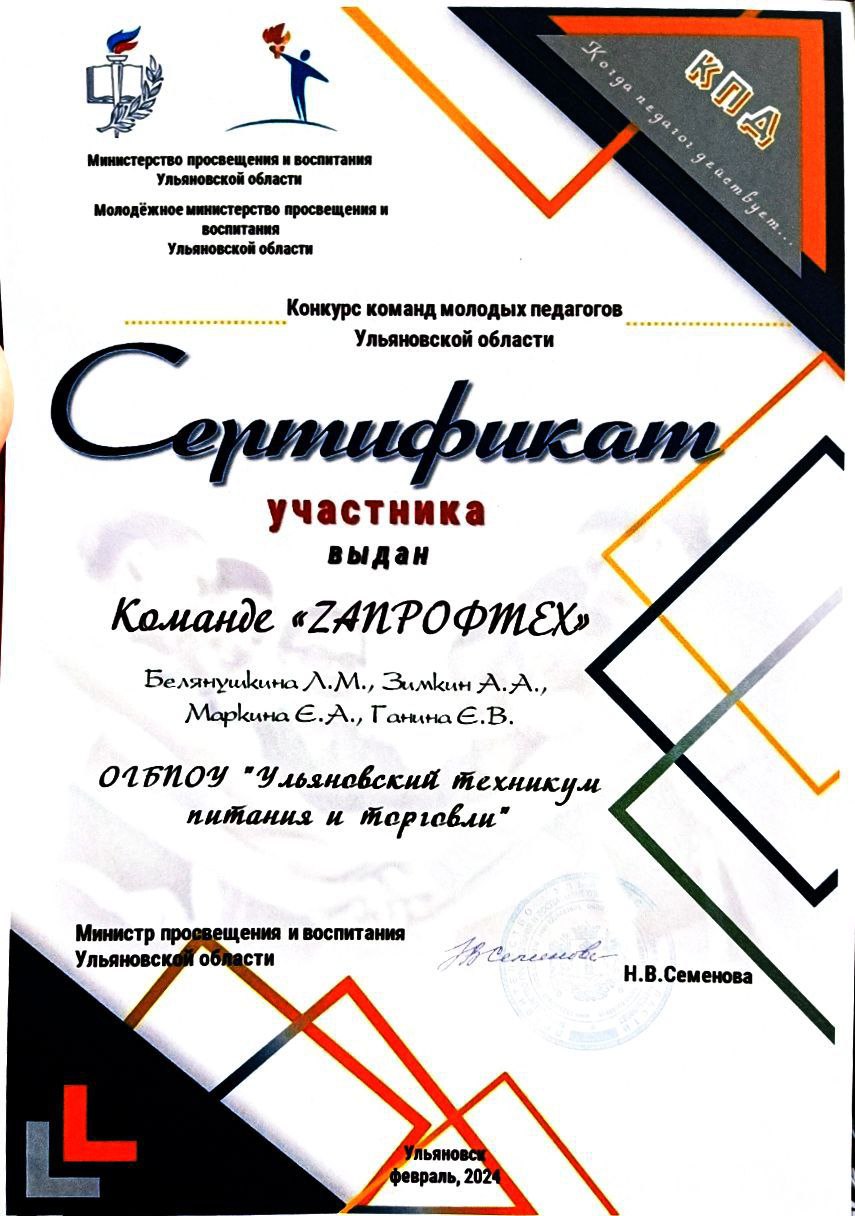 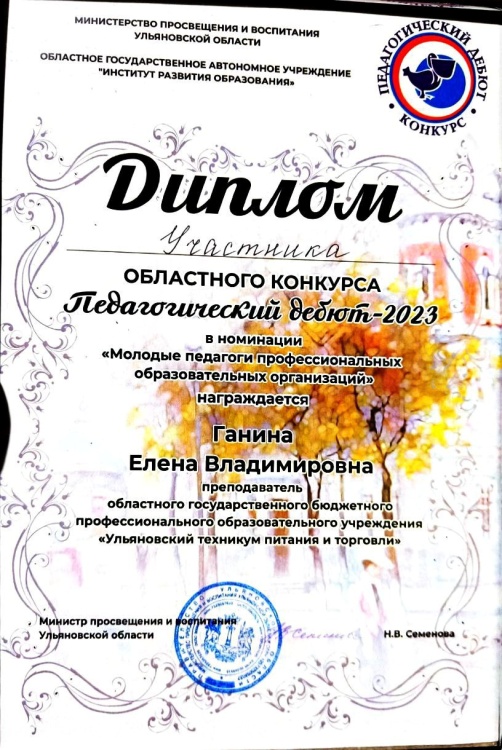 Очный региональный этап 
Всероссийской метапредметной  олимпиады
 «Команда большой страны»
Региональный уровень
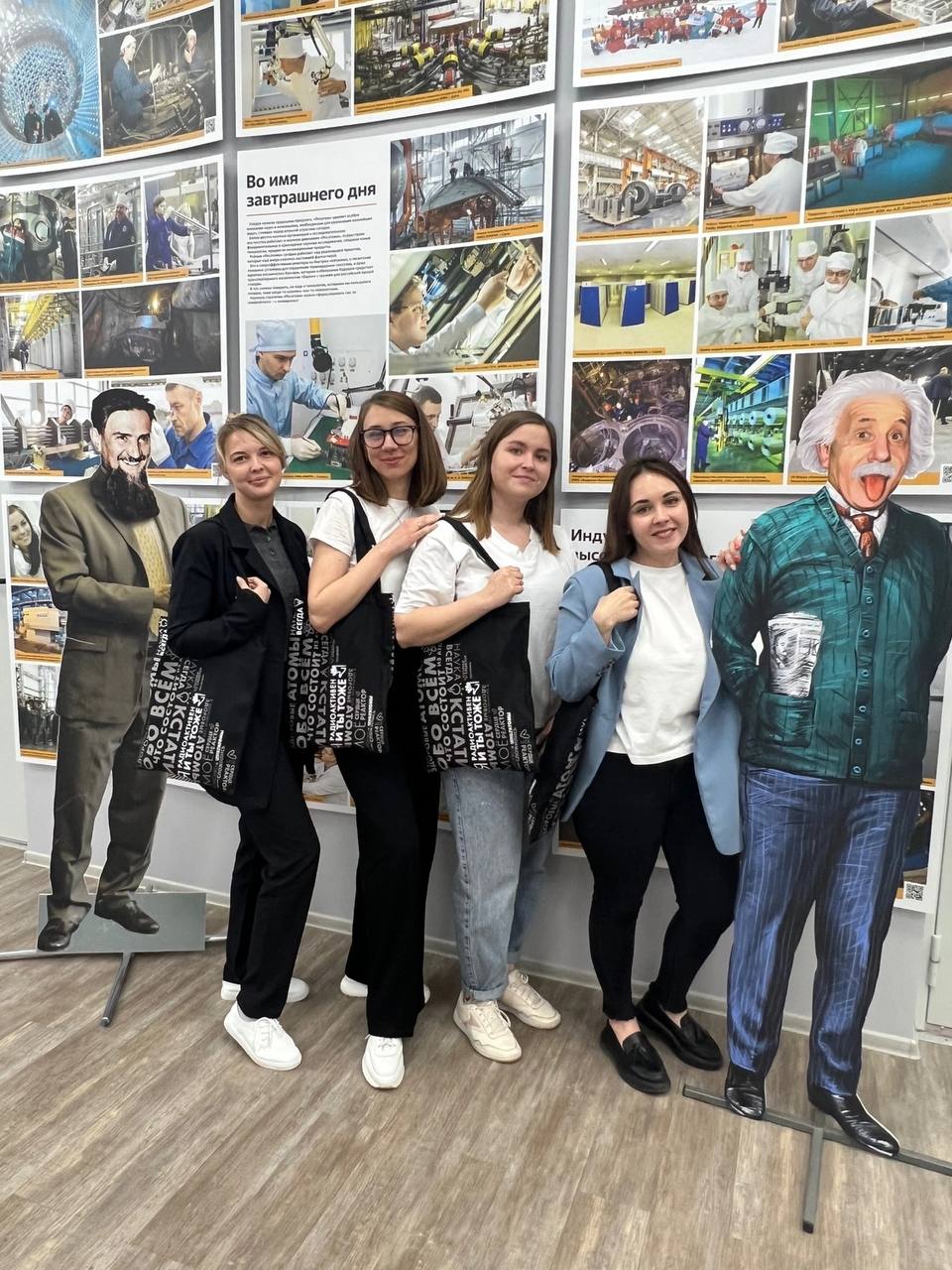 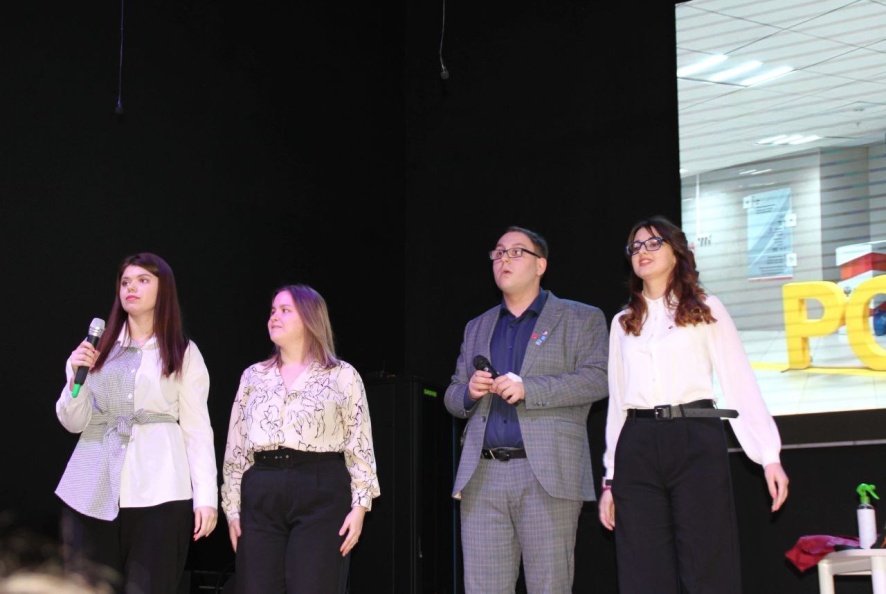 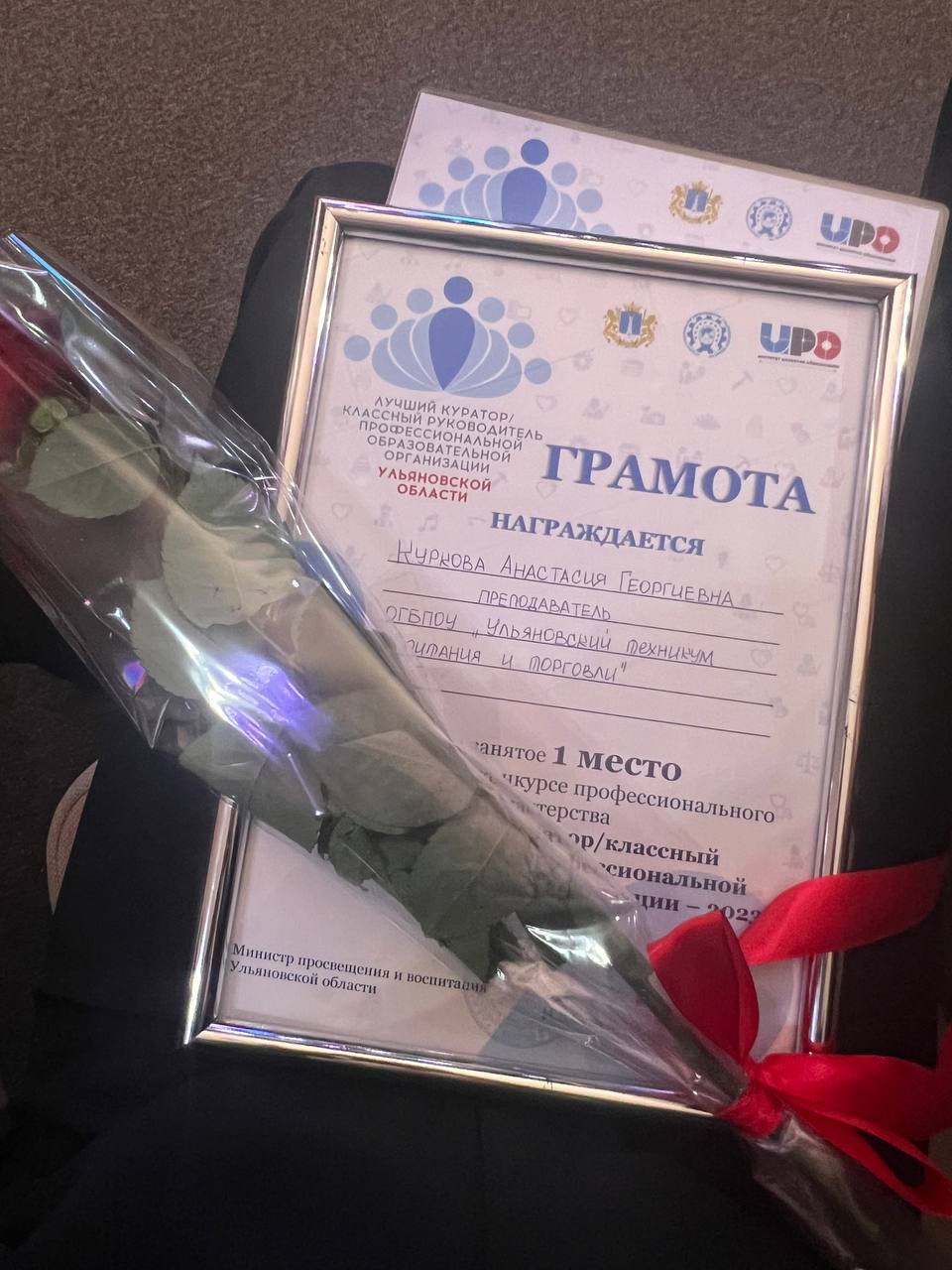 Областной конкурс  
«Лучший куратор/классный руководитель
Конкурс молодых педагогов 
Команда «ZаПРОФТЕХ»
Городской уровень
Дебаты «Финансовая грамотность
подростков
Грамота 1 МЕСТО
Грамота участника
Межрегиональный уровеньмероприятия направленные на организацию работы в рамках НМЦ
Педагоги техникума презентация опыта
Федеральная пилотная площадка  ФГБОУ ДПО
«Институт развития профессионального образования
по теме
«Апробация и внедрение федерального пакета методических разработок для обновления практики подготовки по общеобразовательным дисциплинам с учетом профессиональной направленности программ среднего профессионального образования, реализуемых на базе основного общего образования» 
05.10.2022-05.10. 2024
ГАПОУ СО «ЭПЕК»
ГБПОУ АО «АГПК»
ГАПОУ «ЧТТСТ»
ГБПОУ «ККЭП»
ГПОУ «КНТ»
ГБПОУ «СРМК»
Межрегиональный 
дистанционный семинар
27.02.2024г.
Межрегиональный 
дистанционный семинар
12.12.2023г.
г.Ульяновск - г. Энгельс
Интенсификация освоения образовательных программ(синергия формирования образовательных результатов
«Некоторые подходы к сопровождению интенсификации освоения обучающимися образовательных программ
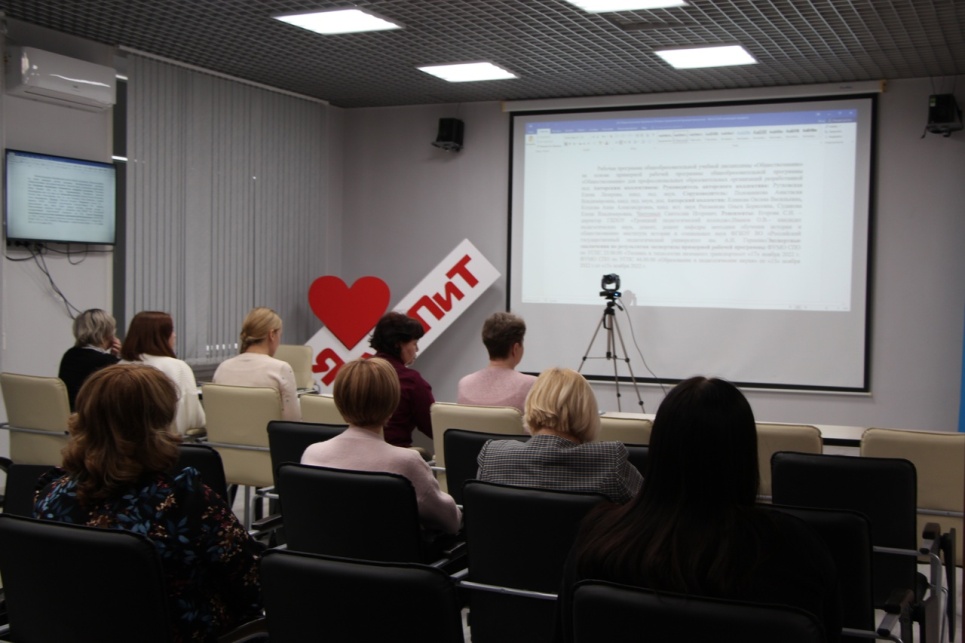 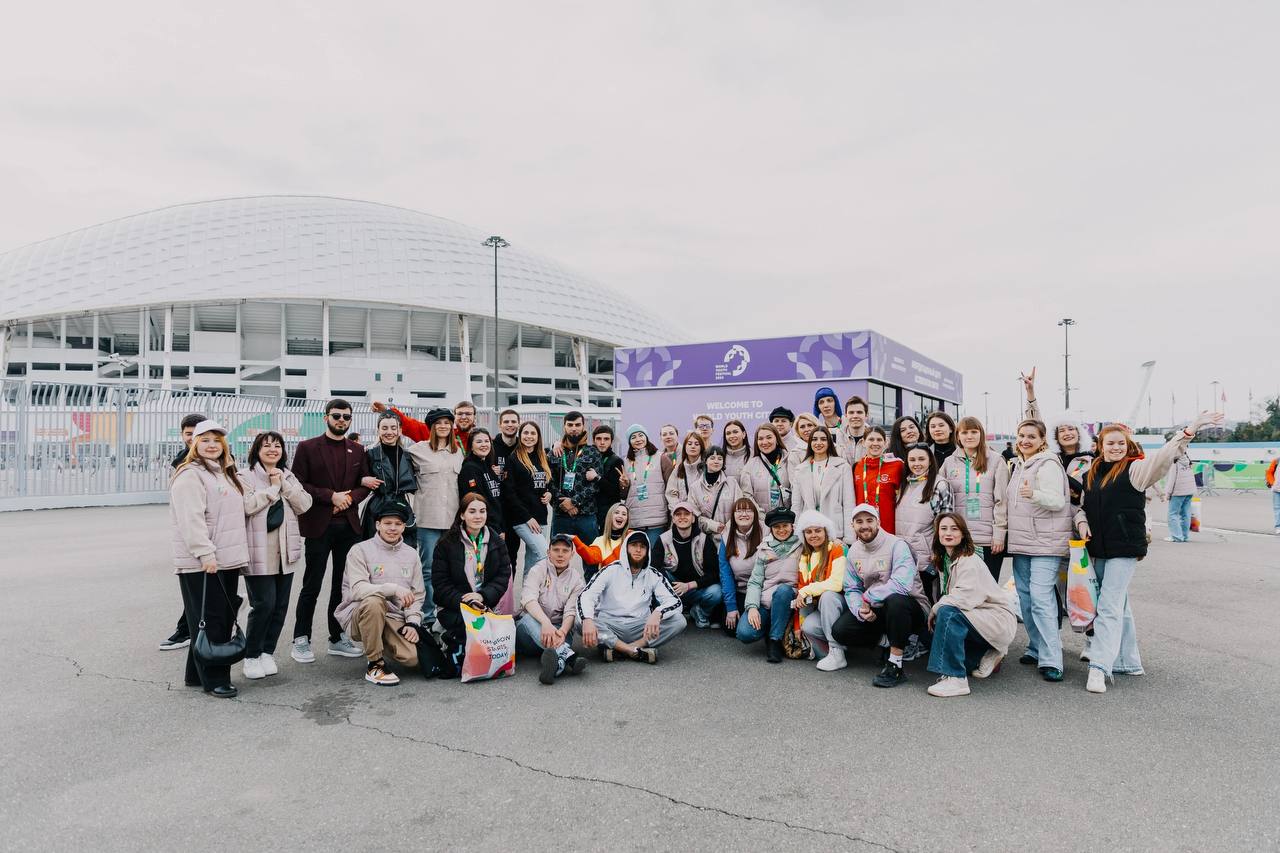 Всероссийский , международный уровень
Международный форум классных руководителей в г. Москва
Команда региона
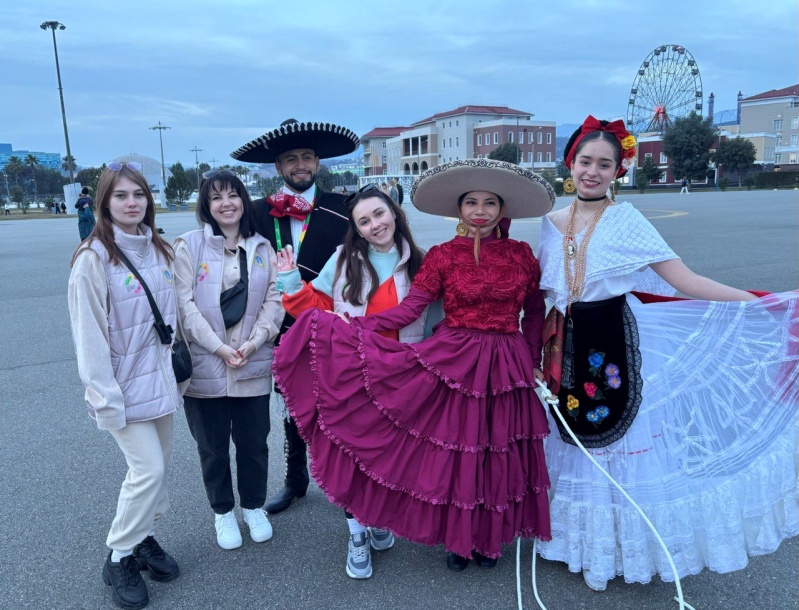 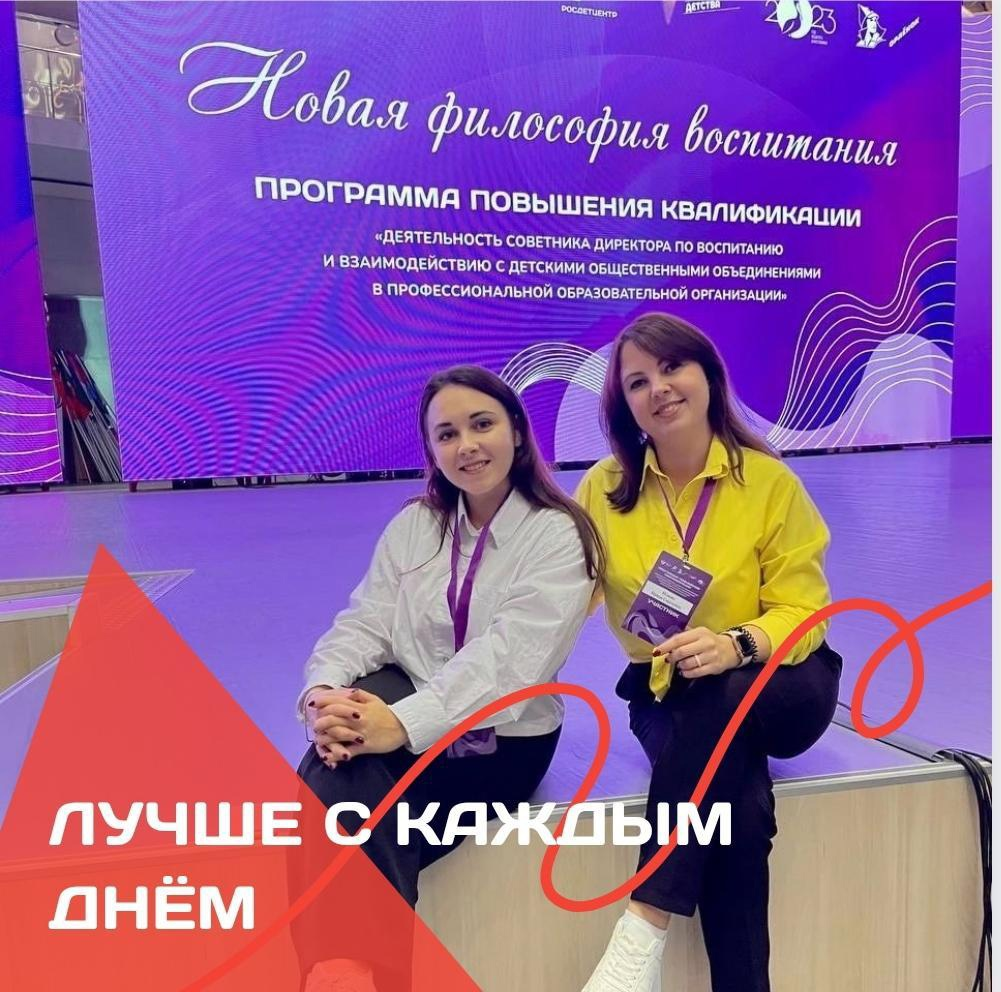 Всемирный фестиваль молодежи г. Сочи
Всероссийский детский центр «Орленок»
Образовательный интенсив 
«Энергия молодых» 26.10. – 28.10.2023
Областной уровень
Брейн-ринг посвященный 375-летию города Ульяновска (Диплом -2 место)
Всероссийская просветительская  акция«Поделись своим знанием» (активные участники)
Ежегодная  игра « Что? Где? Когда?» (Диплом -1 место)
 «Игры разума»
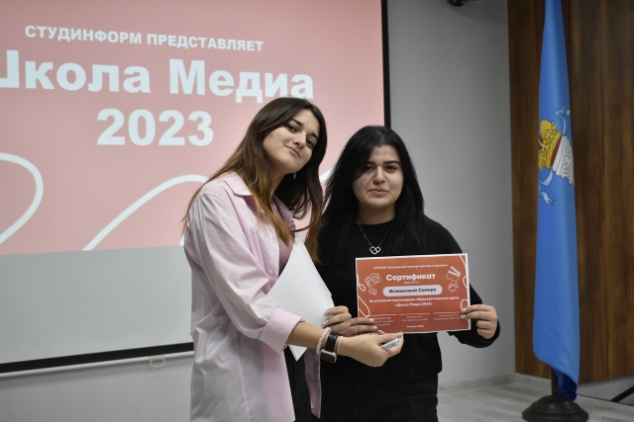 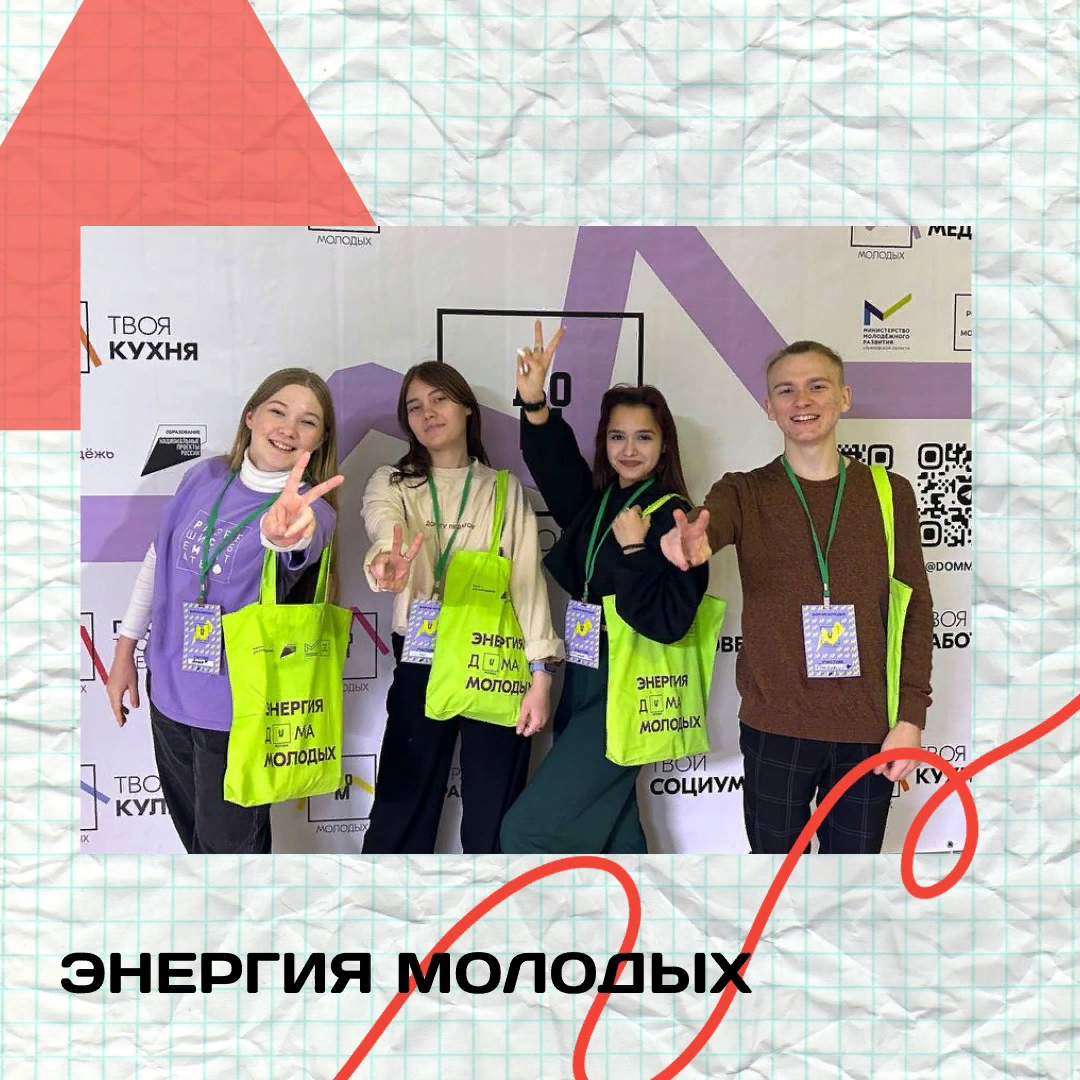 Совершенствуем 
 навыки мышления, 
коммуникации.
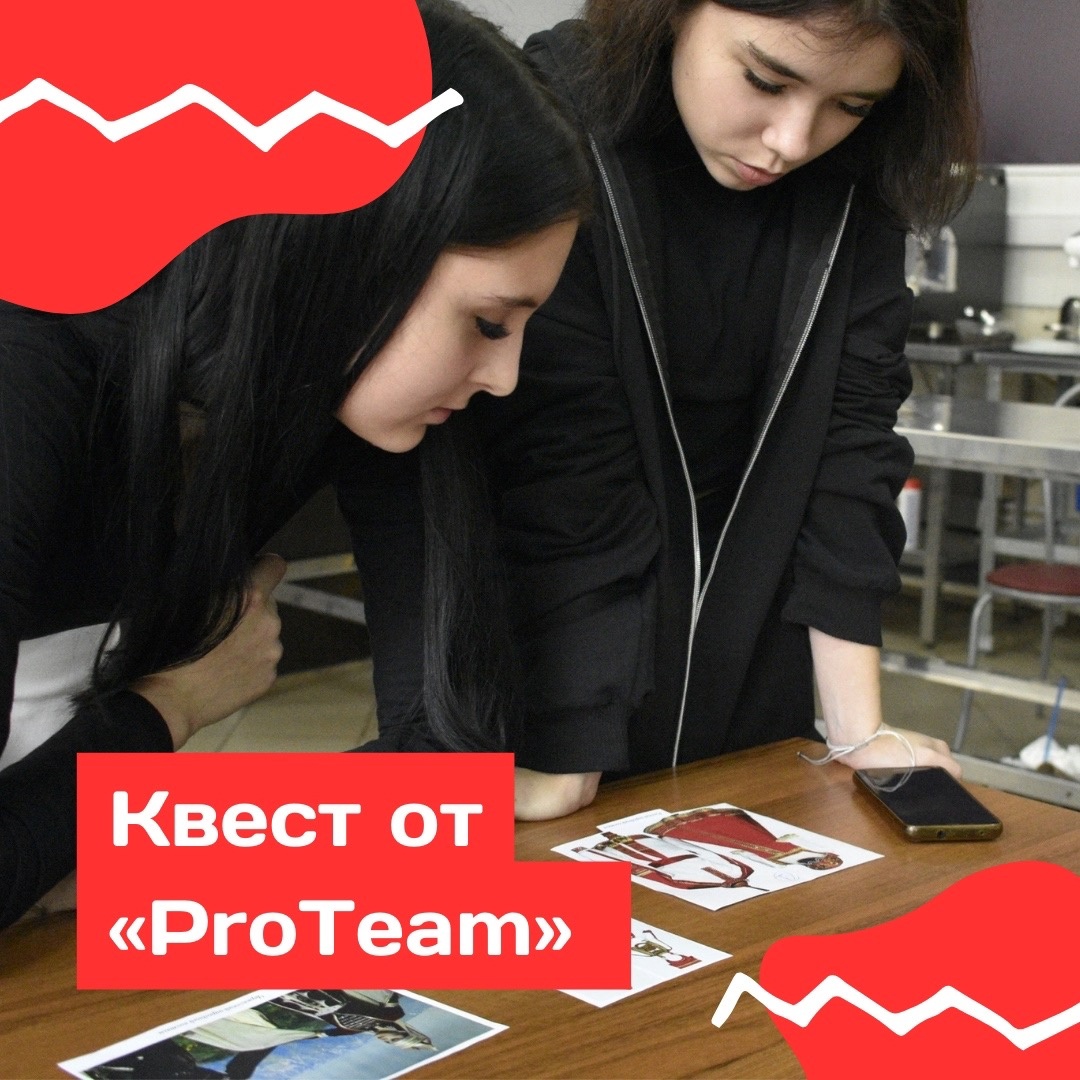 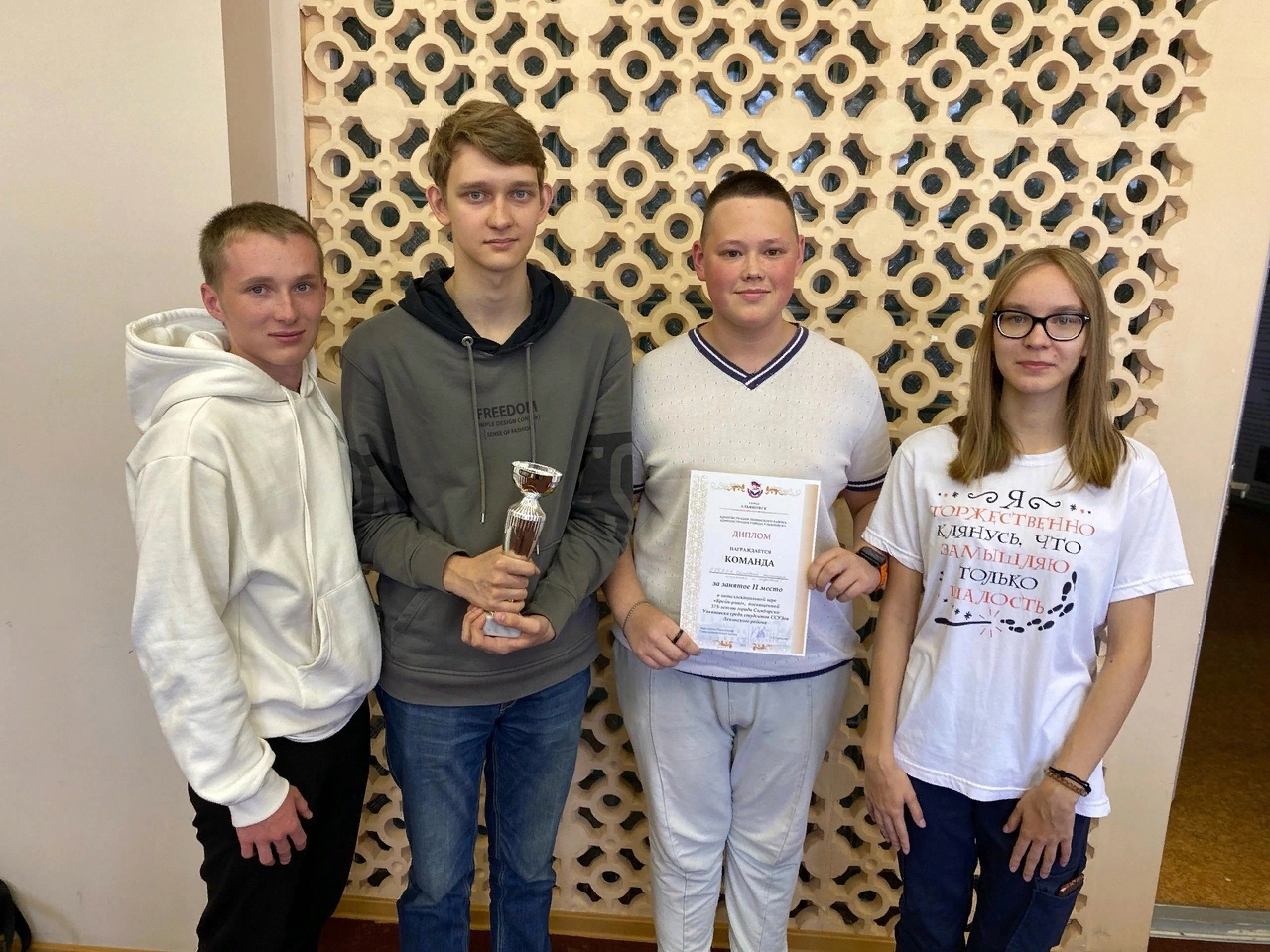 Формируем и креативное мышление, повышаем уровень интеллекта коммуникации  и работу в команде
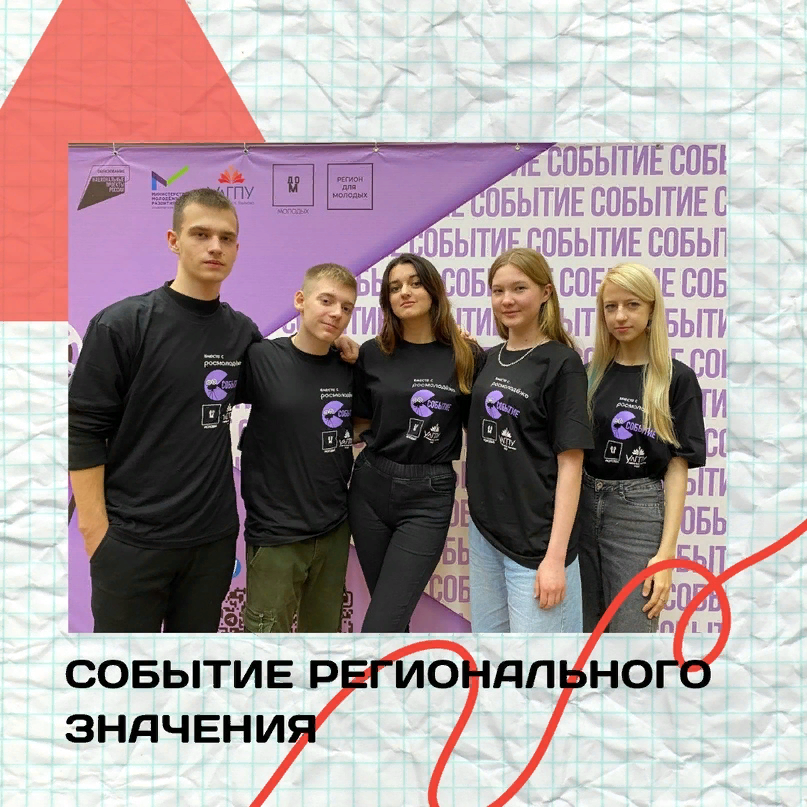 Формируем навыки 
«МЕДИА»
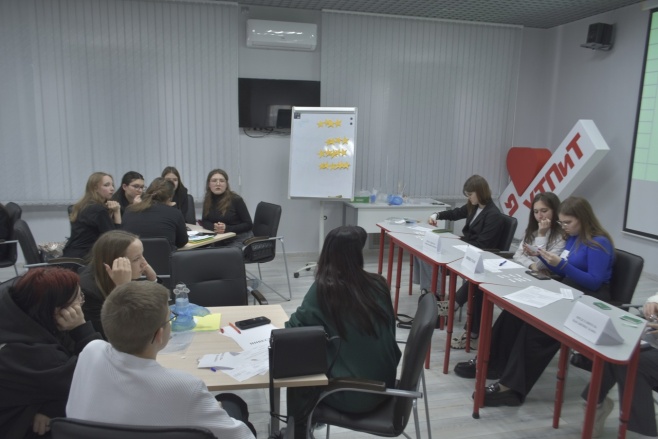 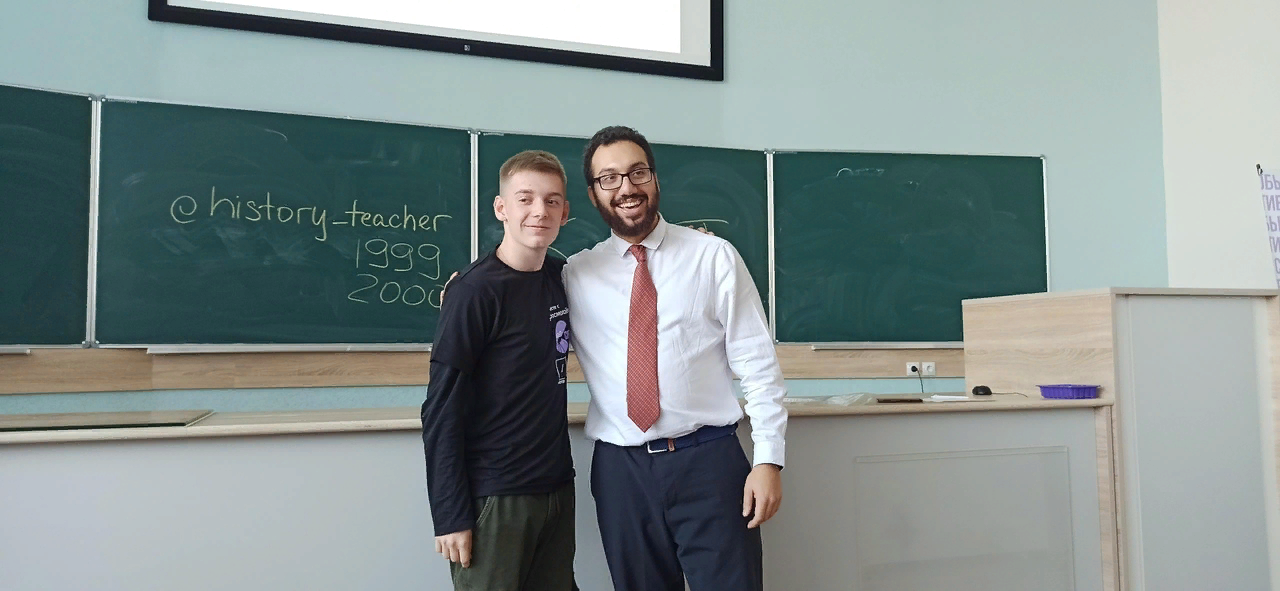 Областной уровень
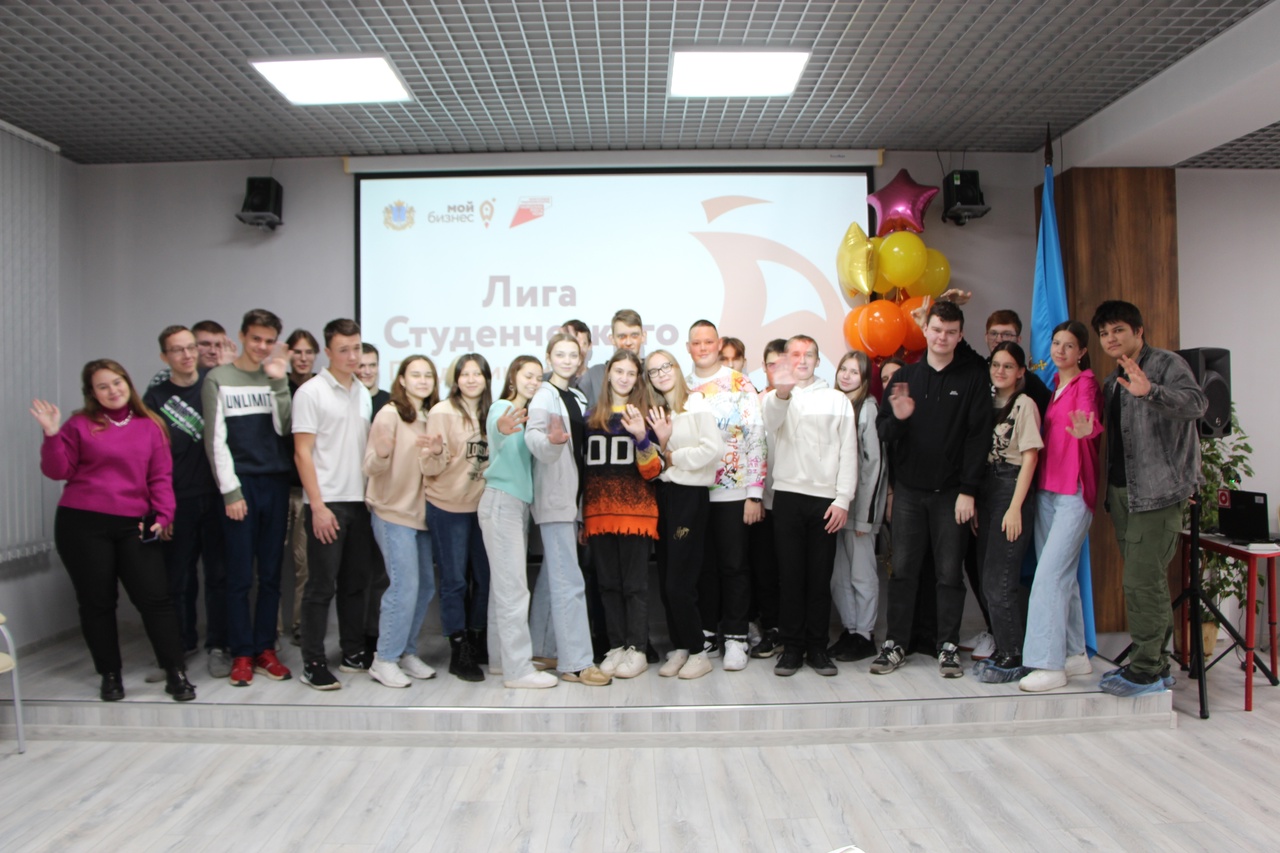 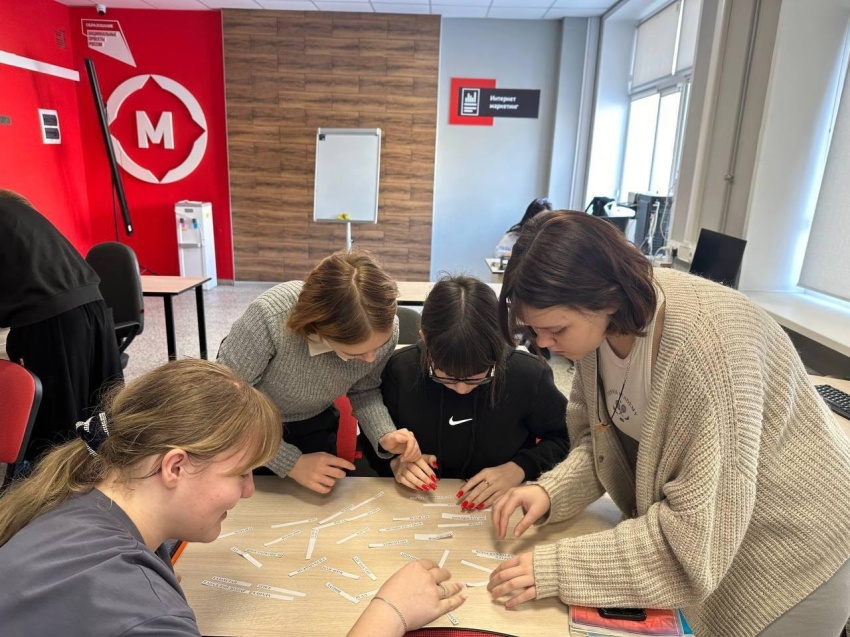 Городская игра от управления 
по делам молодежи г.Ульяновск
Предпринимательские компетенции
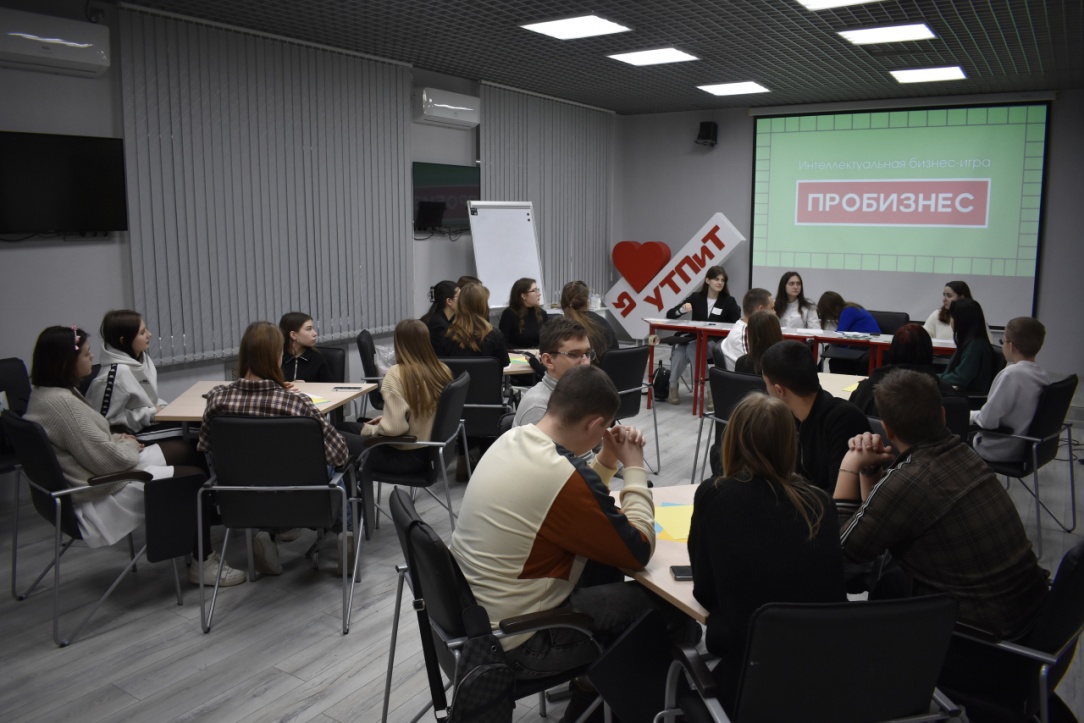 Городская интеллектуальная 
бизнес-игра 
ПРОбизнес
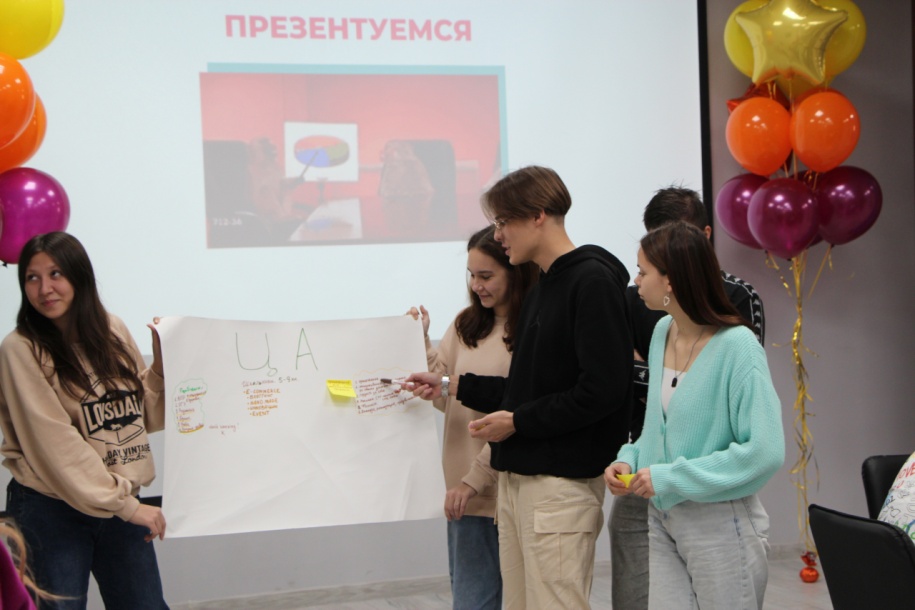 Региональный
 проект 
Лига
 студенческого предпринимате
льства
Федеральное агентство по делам молодёжи Росмолодёжь, Министерства молодёжного развития Ульяновской области  
Дом молодых 
 Ульяновский  техникум  питания и торговли
Межрегиональный уровень
Учебная мотивация
Полуфинал «Большая перемена»
Межрегиональная образовательная площадка 18.09.2023г.
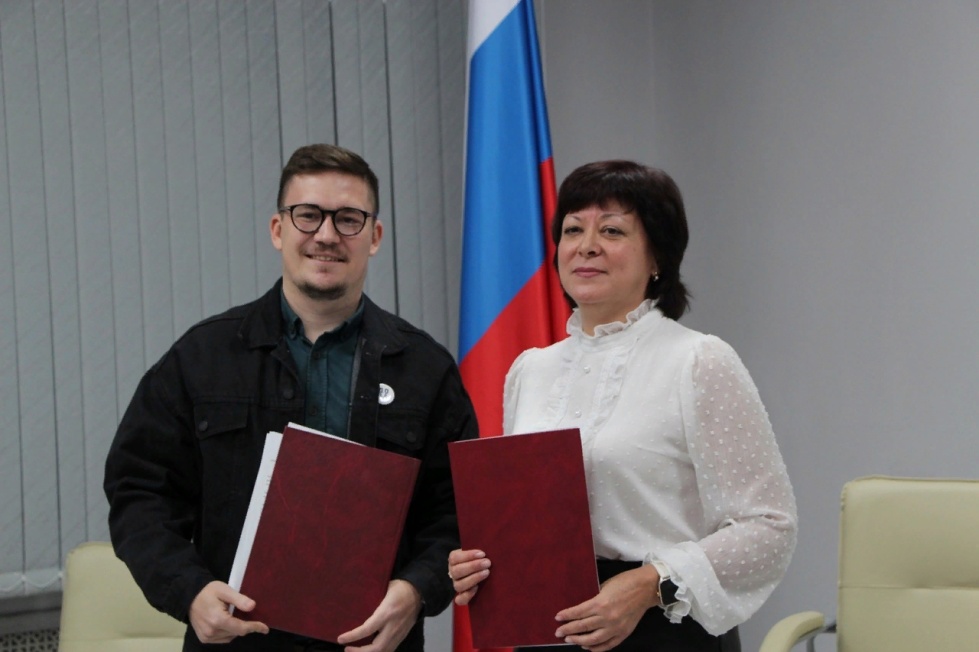 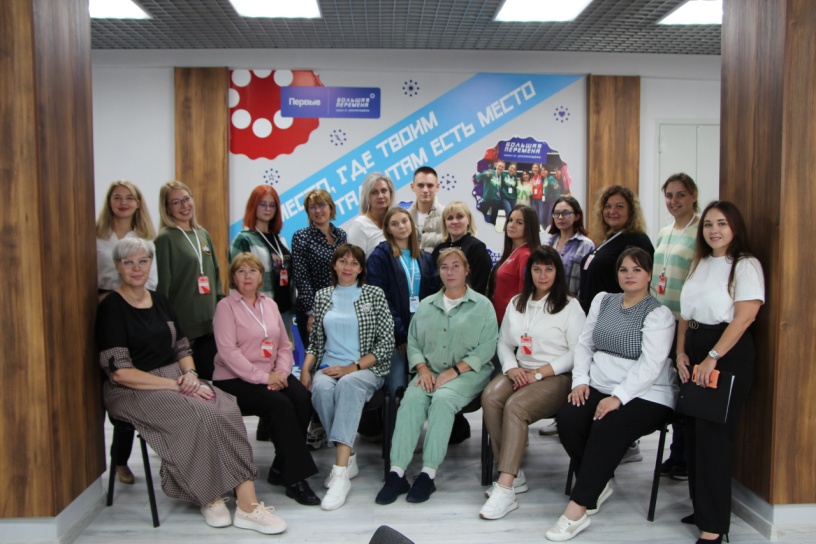 Роль модели студенческого самоуправления в формировании СУМ, мягких компетенций, рефлексивно-самооценочных навыков
Студенты, заместители директоров по УВР, классные руководители, социальные педагоги
Проект-шоу
«Кто на кухне хозяин?»
11-13.10.2023г.
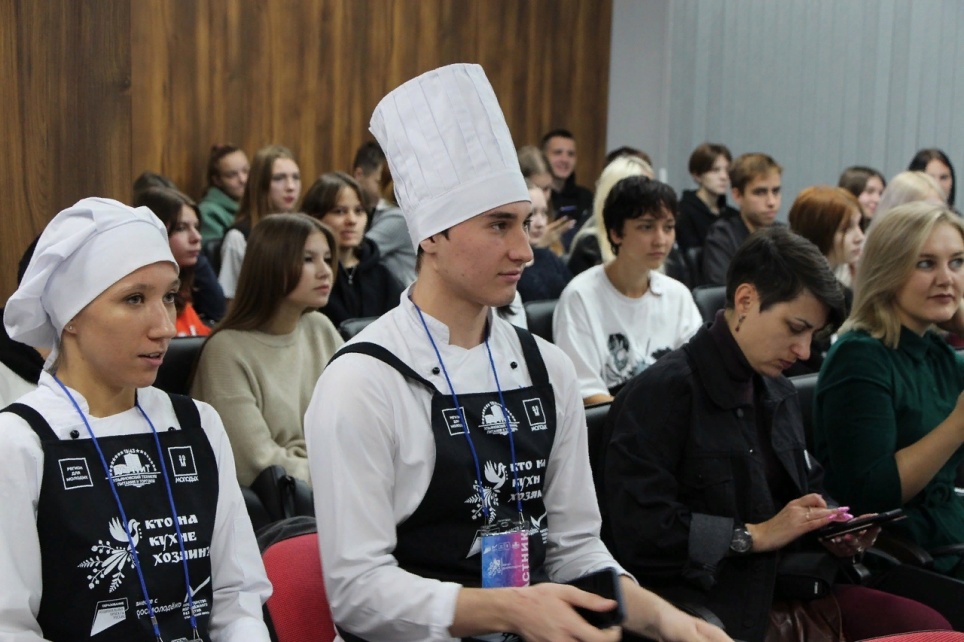 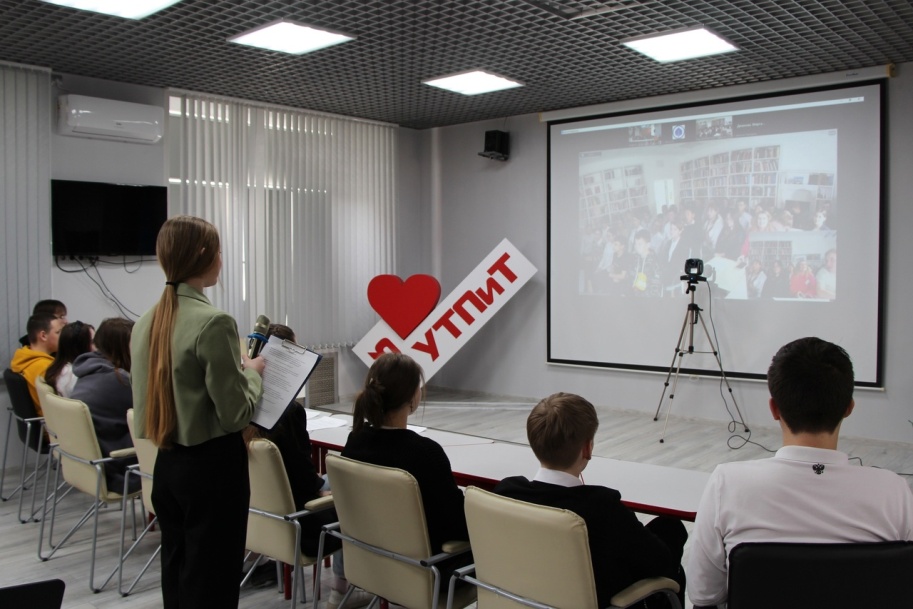 Участники 
Команды  студентов и наставников г. Казань, г. Чебоксары, г. Йошкар-Ола, г. Ижевск
Телемост 
«Мы вместе: Приморье»  РСМ г. Находка
Всероссийский уровень
Всероссийский конкурс по освоению социальных навыков «Команда первых»
Региональный этап
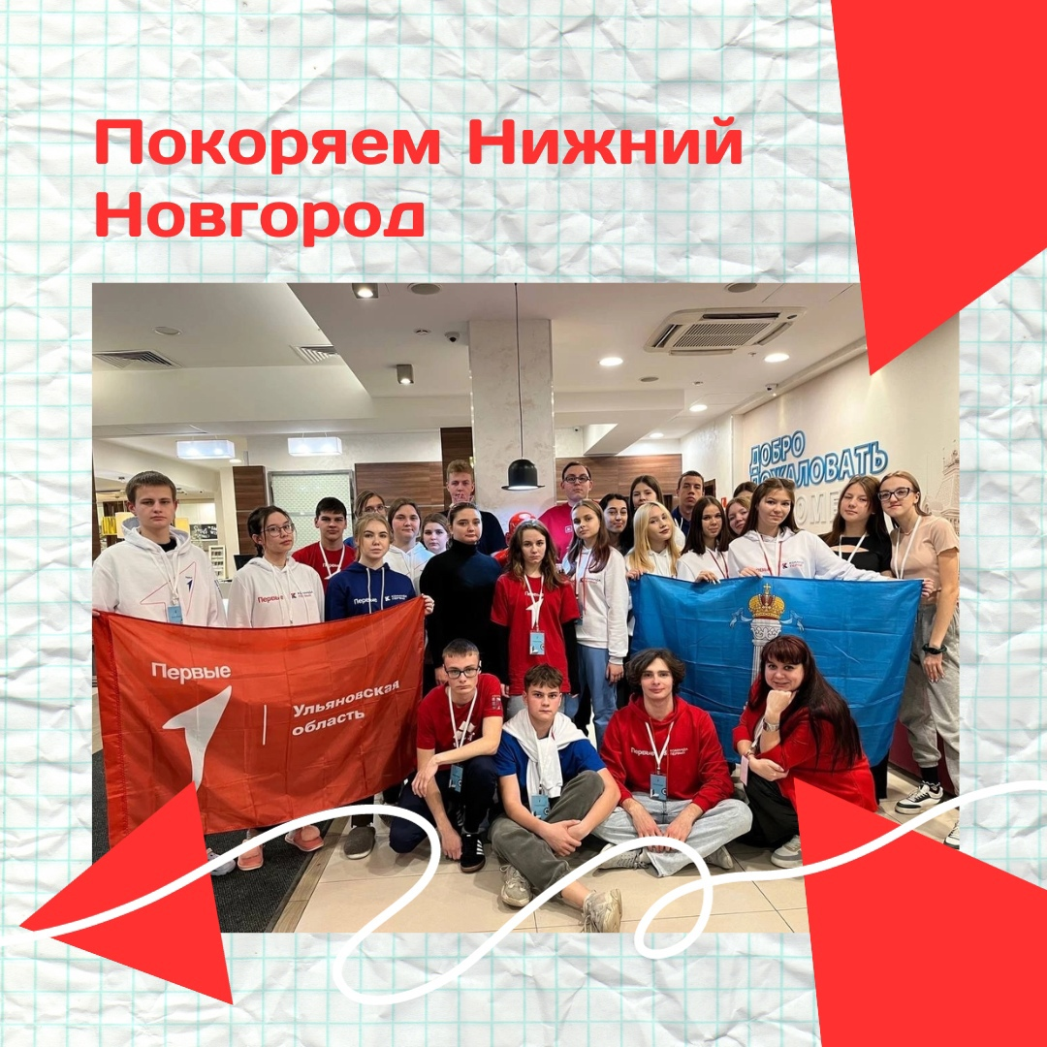 1 место 
Номинация
«Эмоциональный интеллект»
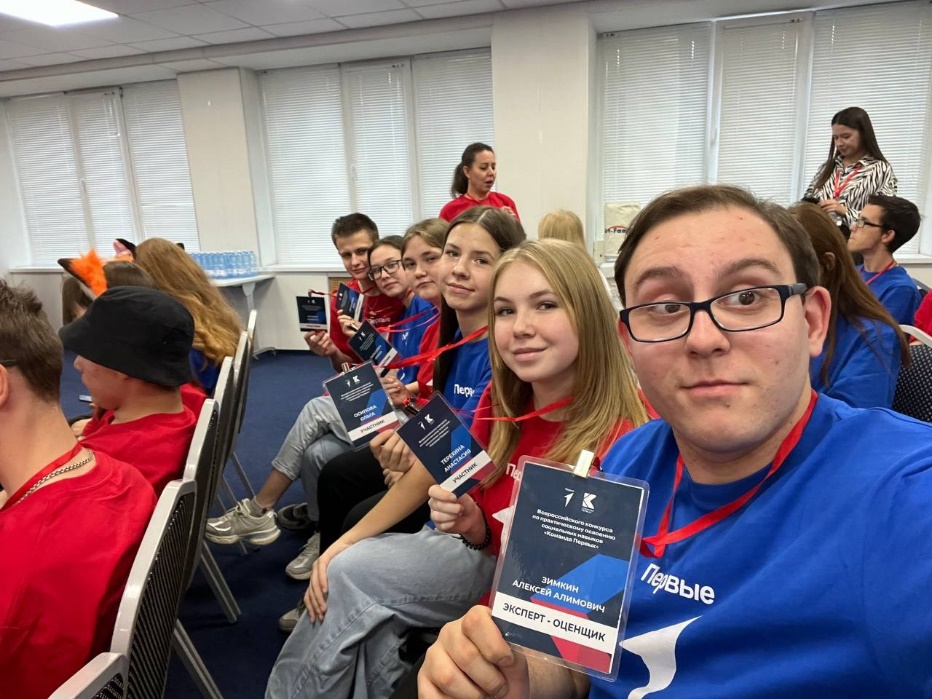 Эмоциональный
 интеллект
С 19 11. по 23..11 2023 
в г. Нижний Новгород
 студенты техникума   и наставник  представляли Ульяновскую область на Всероссийском уровне  (компетенция «Креативность»)
Всероссийский уровень
Учебная мотивация
Стажировка с «Food Expo»г. Москва
Финал VII Всероссийской научной конференции Имени Льва Толстого 
г.Казань
Студентка УТПиТ
Межрегиональный , всероссийский уровень
Х Всероссийский итоговый форум волонтеров общественного мониторингаг.Пенза
Всероссийский форум «Пространство Развития
г. Киров
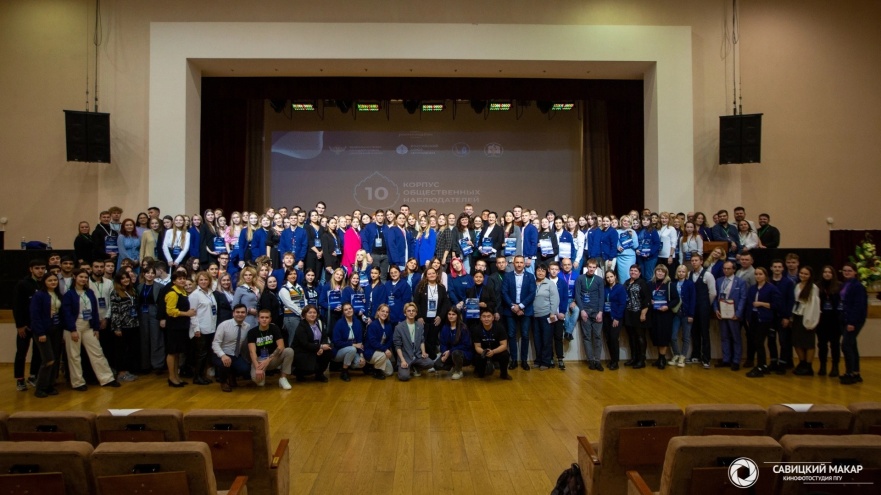 Пространство развития | Проект РСМ
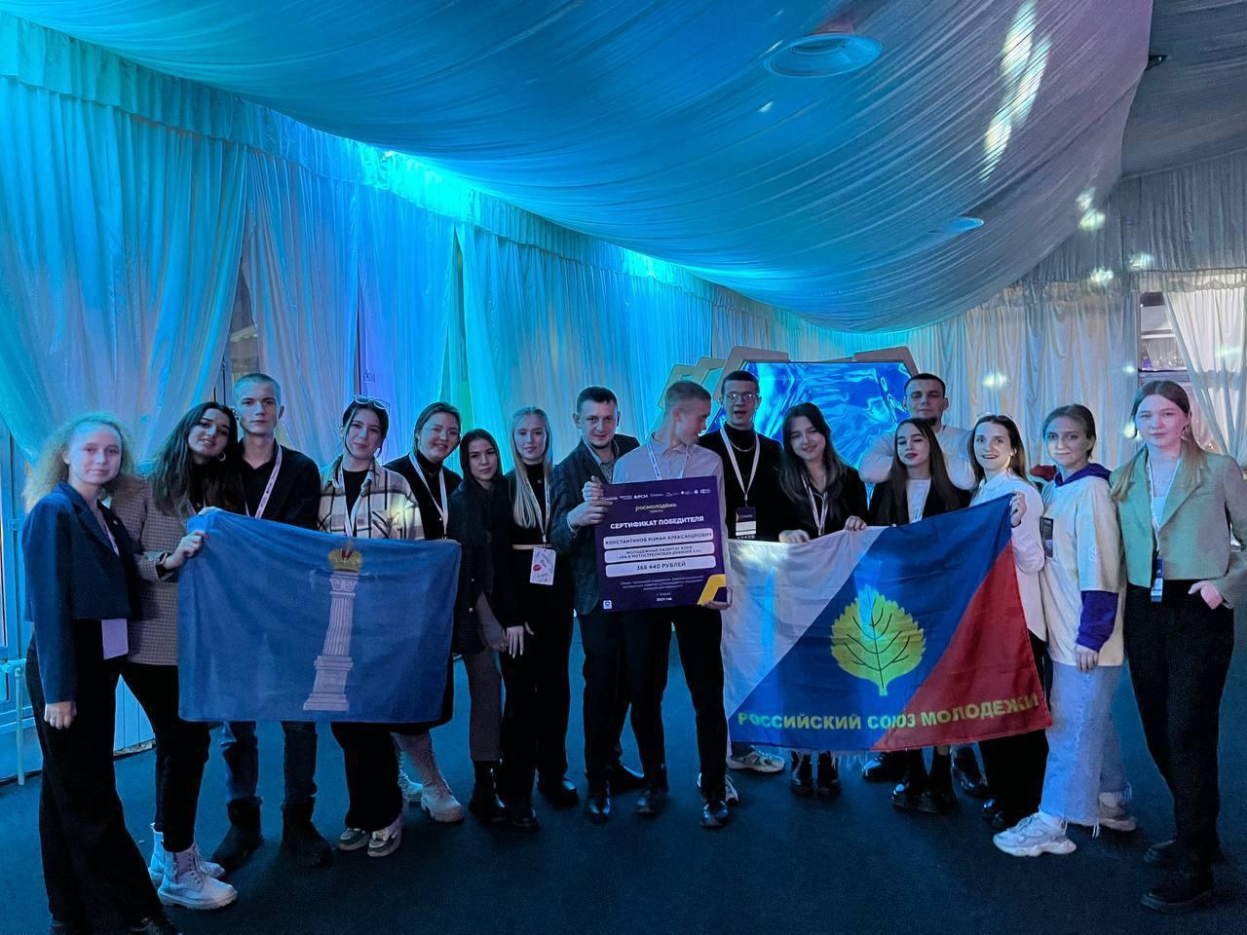 Коммуникативные навыки
Активист клуба РСМ
Эмоциональный интеллект
С 13-16 ноября, приняла участие студентка УТПиТ
Всероссийский уровень
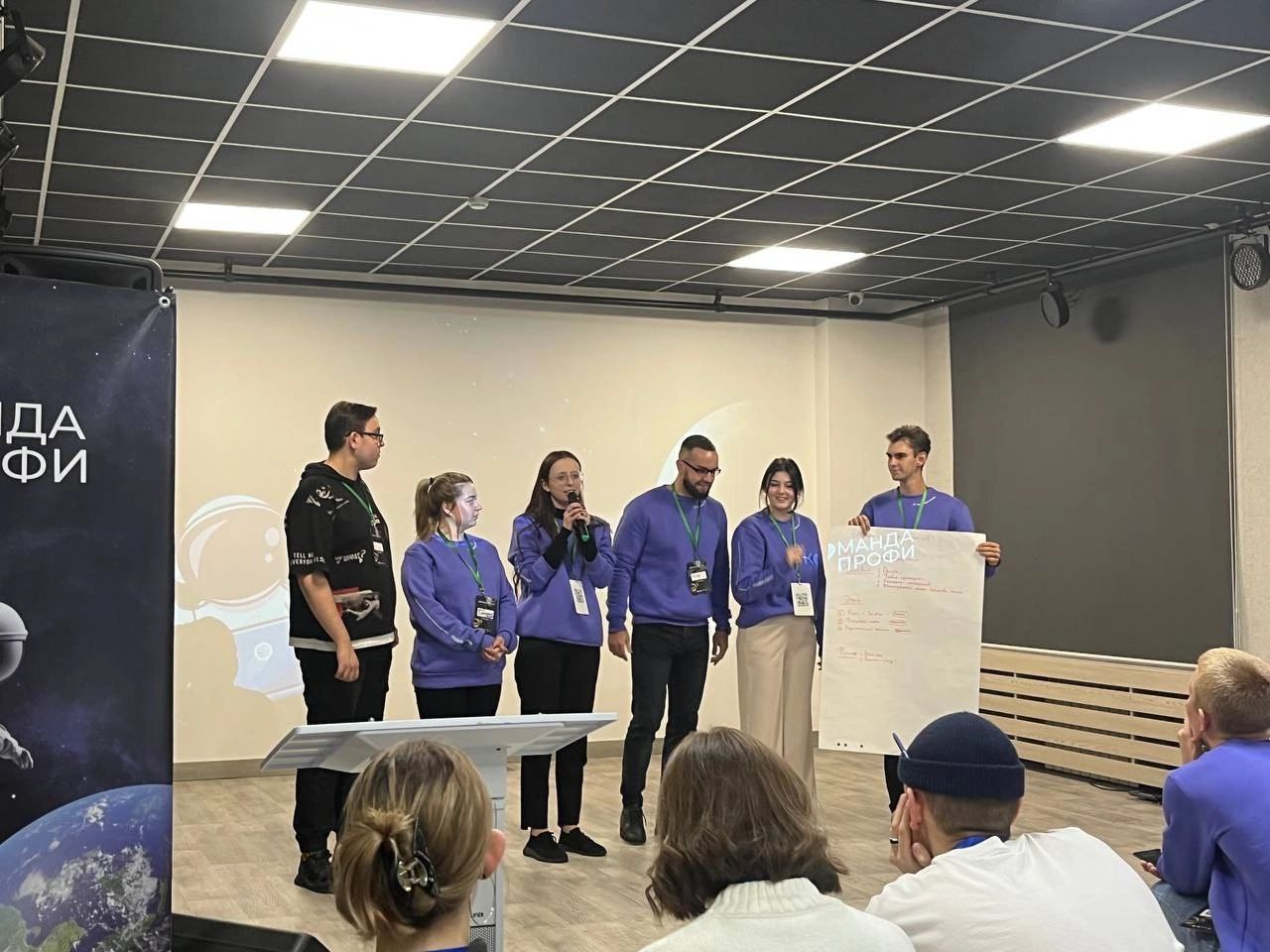 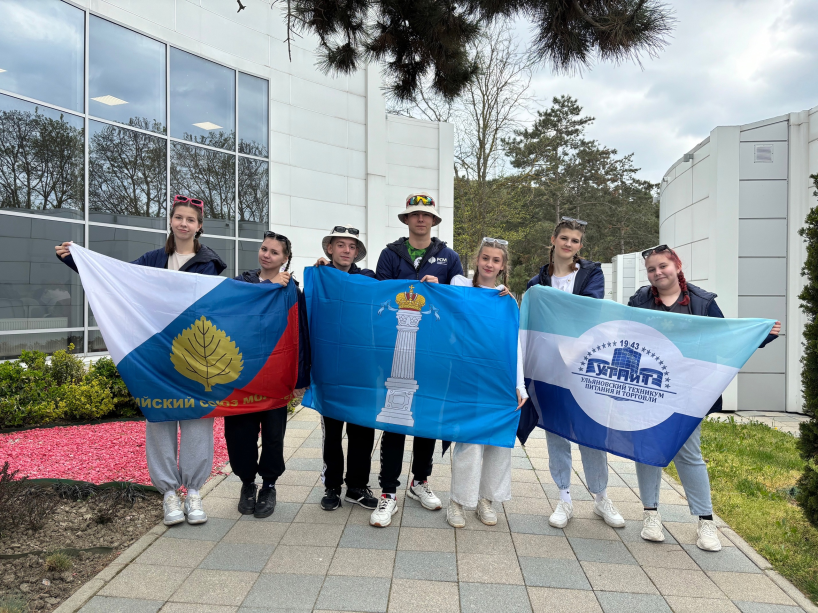 Всероссийский форум студентов и специалистов СПО «Команда ПРОФИг. Казань 11.10 -15.10.2023г.
Всероссийский фестиваль «РСМ: Разные. Смелые. Молодые»
Формируем  управленческие навыки, совершенствуем работу в команде
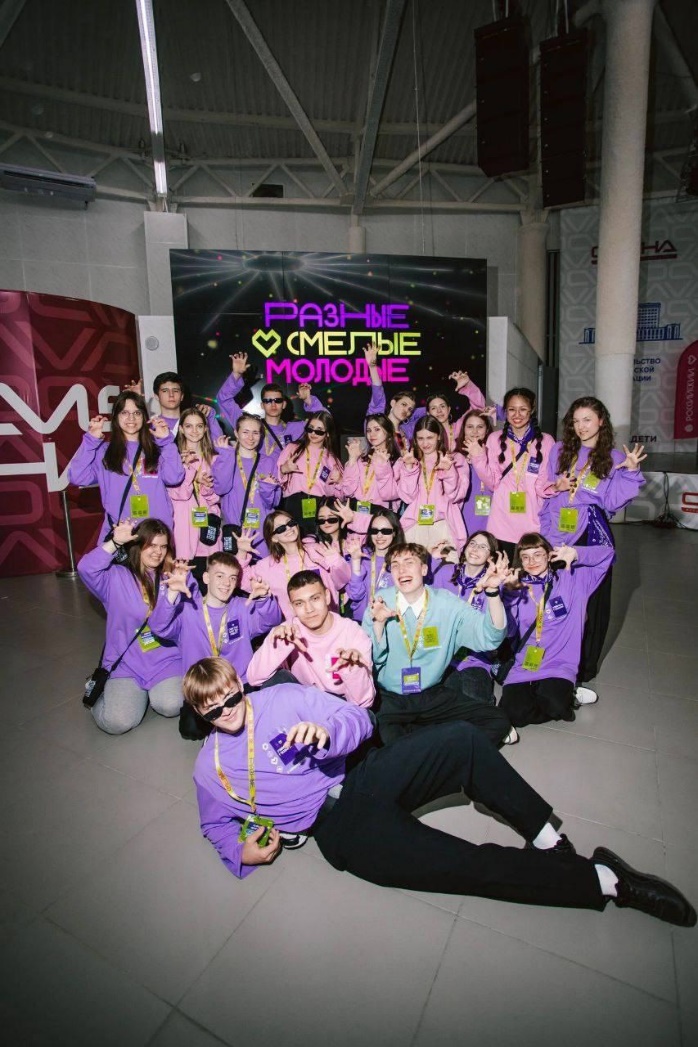 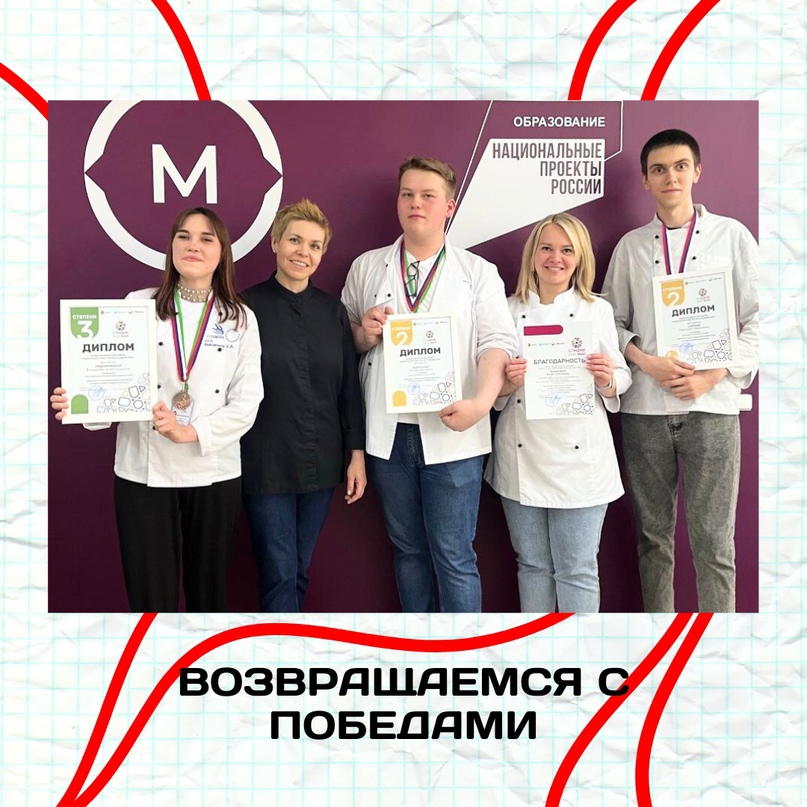 Международный фестиваль кондитерского мастерства «Сладкий май»   15 - 17 мая 2024 г. Пенза среди студентов колледжей и техникумовПредставлено 3 направления: поварское, кондитерское и хлебопечение
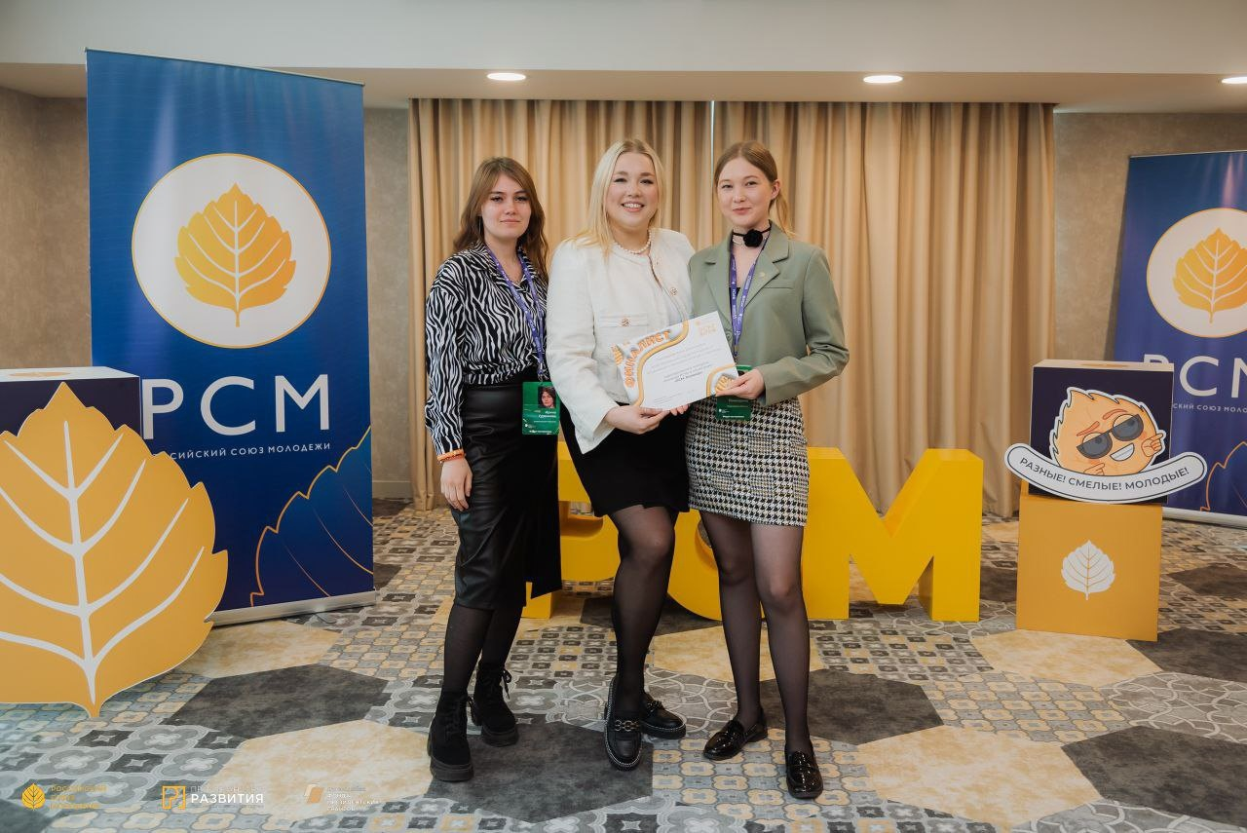 Г. Москва с 14 по 17 апреля Корпоративный конкурс «Команда РСМ»Заочный и очный этап-3место
34 делегации
Всероссийский уровень
Региональный этап
Студент года 2023-2024
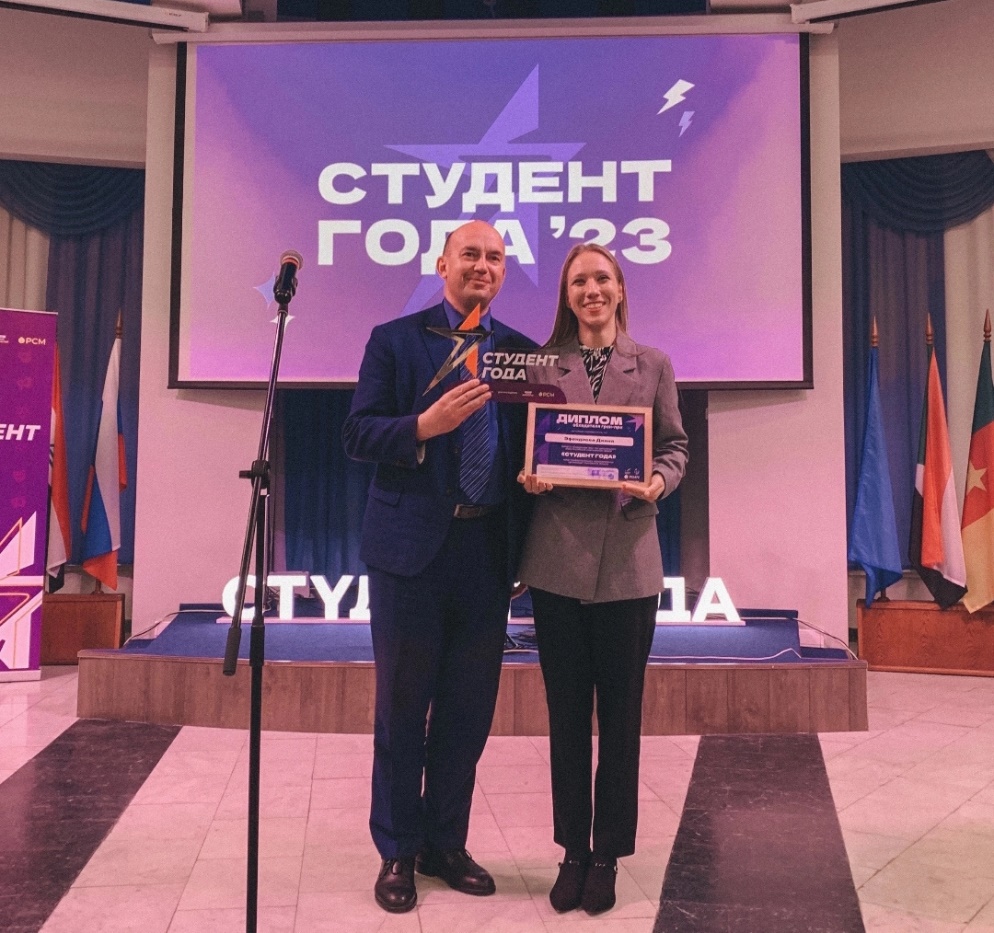 Всероссийский этап
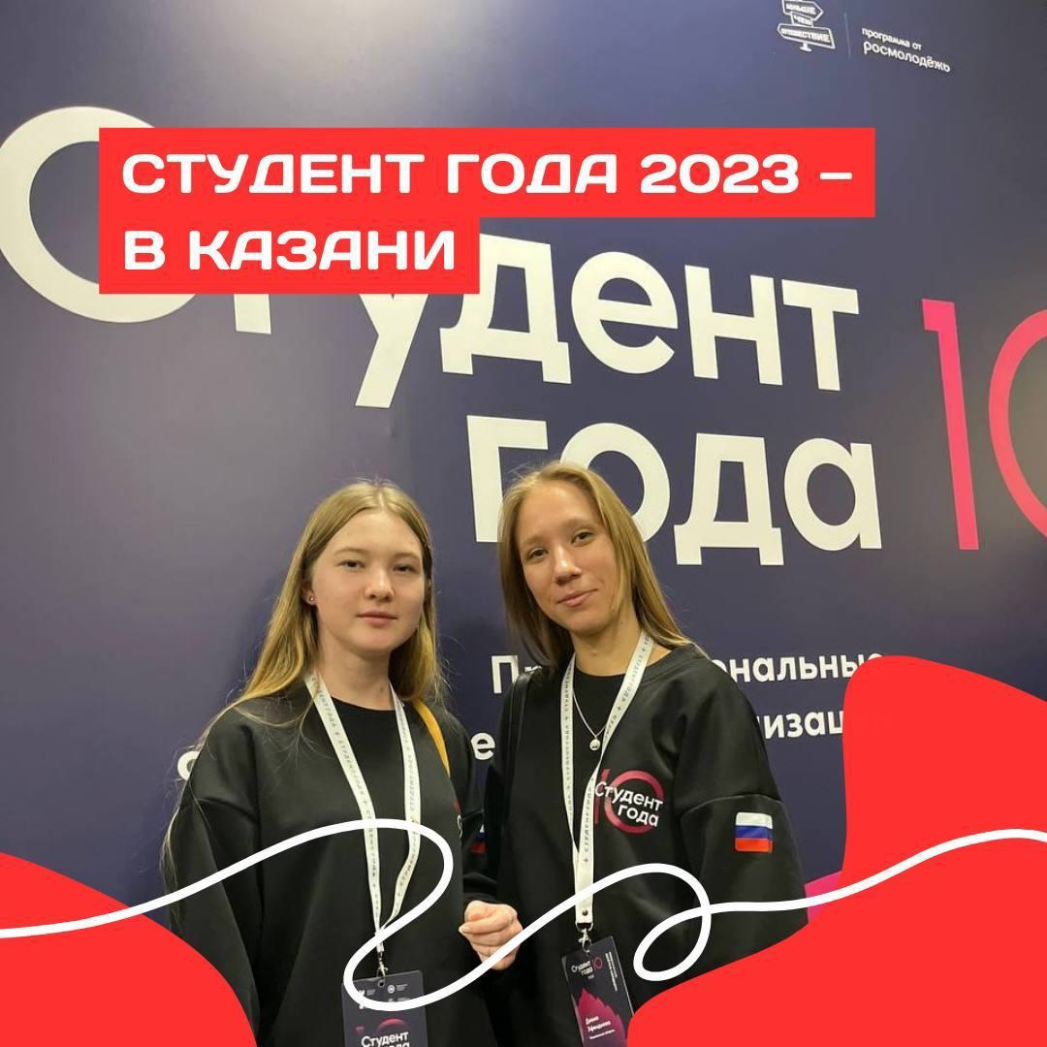 С 27 11. по 03..12 2023 
в г. Казань
 студенты техникума   и наставник  представляли Ульяновскую область на Всероссийском уровне
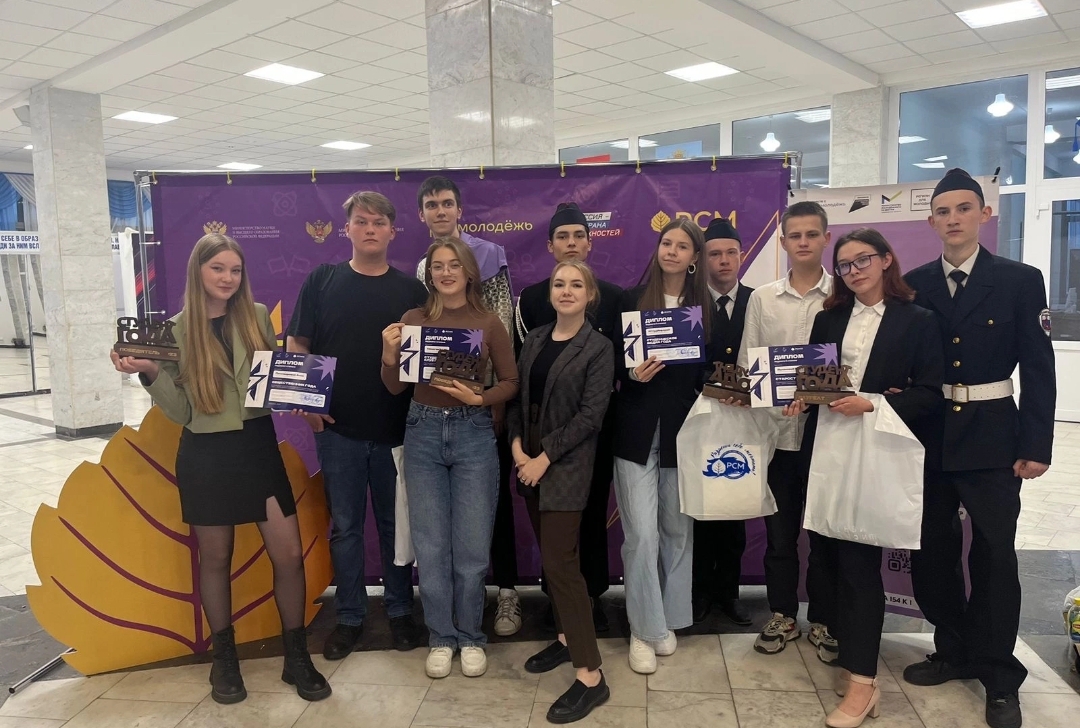 ГРАН-ПРИ, 1 место
Общественник года
Студенческий клуб года
Профессионал года
Староста года
Студенческое медиа года
Навыки публичного выступления и креативность
Всемирныйфестиваль молодежи г. Сочи
Международный телемост
(Белоруссия, Киргизия)
Бишкекского финансово - экономический техникума им. Токтоналиева
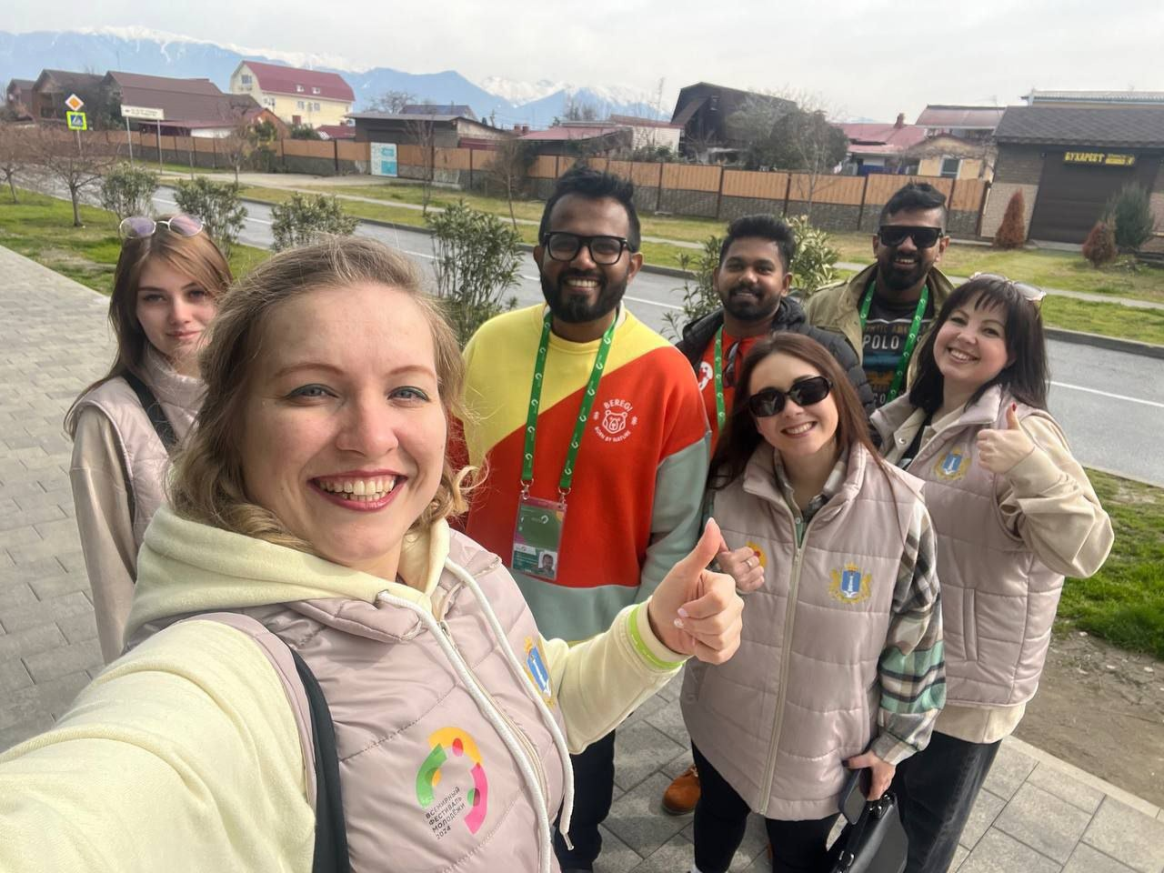 Минский колледж предпринимательства
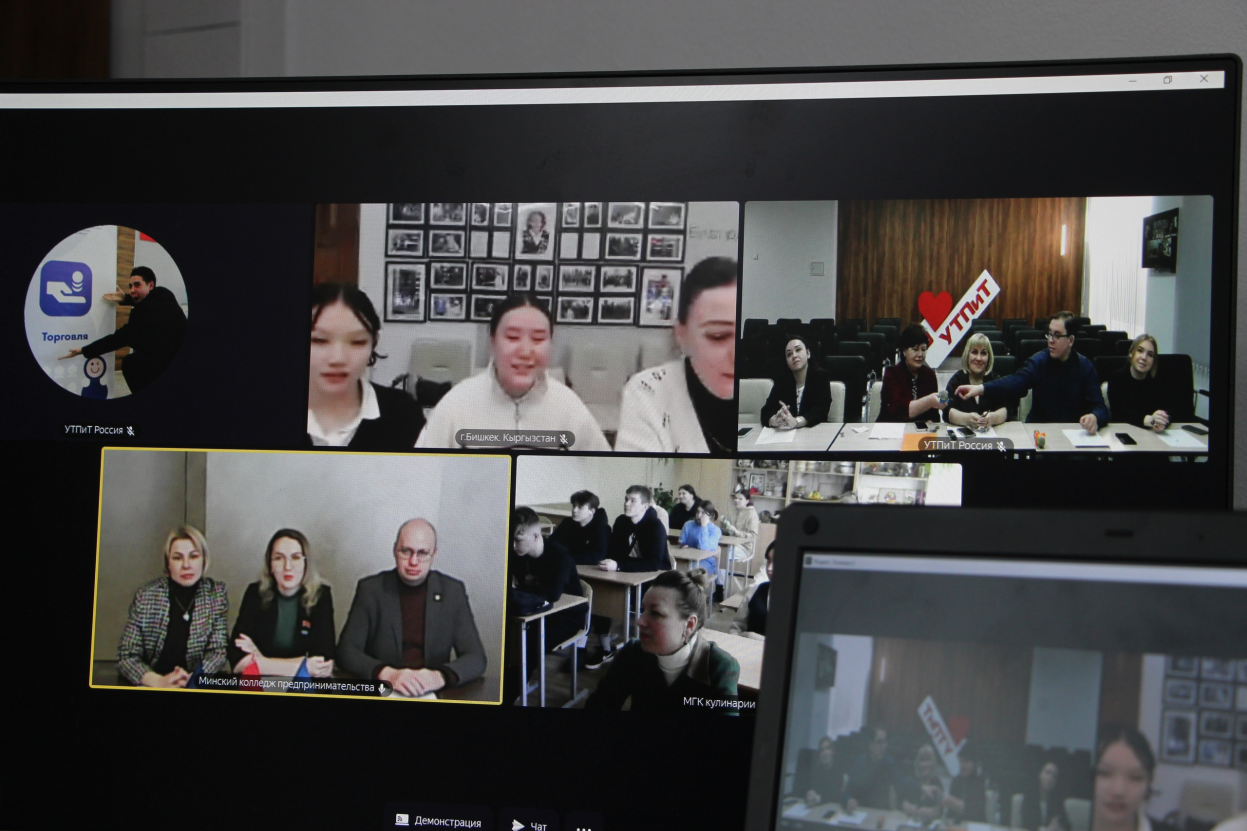 ВФМ
Студенты УТПиТ прошли региональный, федеральный отбор
Роль модели студенческого самоуправления в формировании СУМ
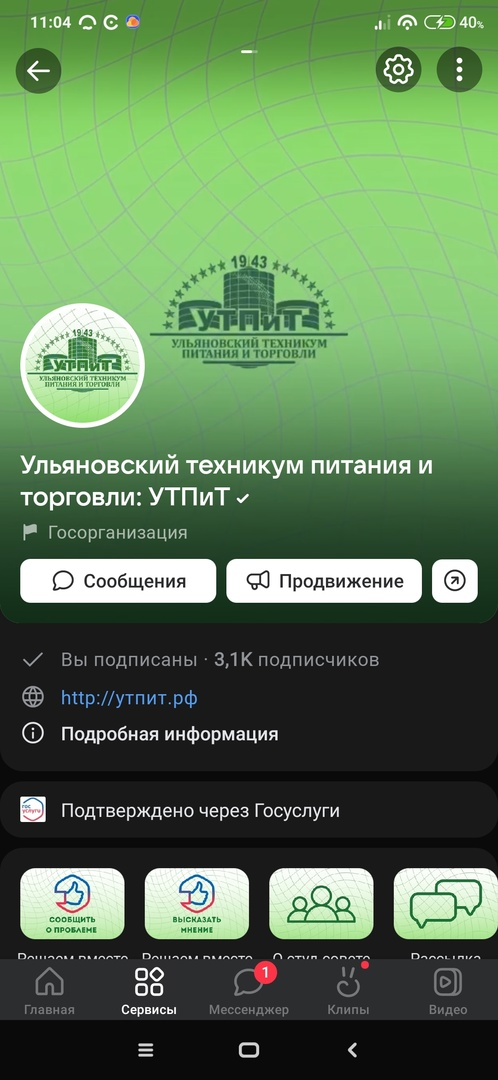 Социальные сети как инструмент транслирования мероприятий и работы НМЦ
ВКонтакте
Телеграм
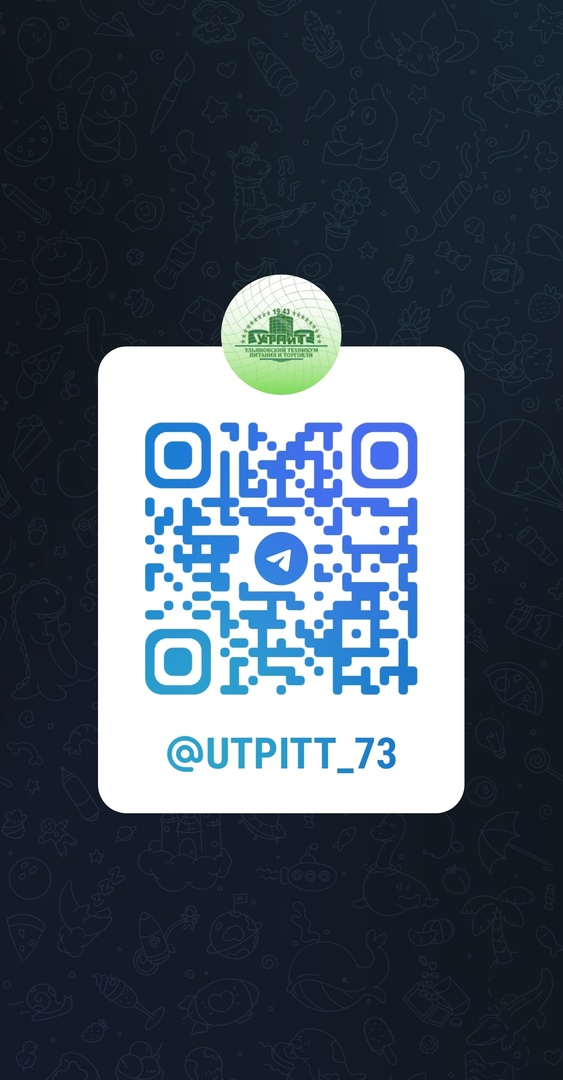